PTC Corporate Template FY'24
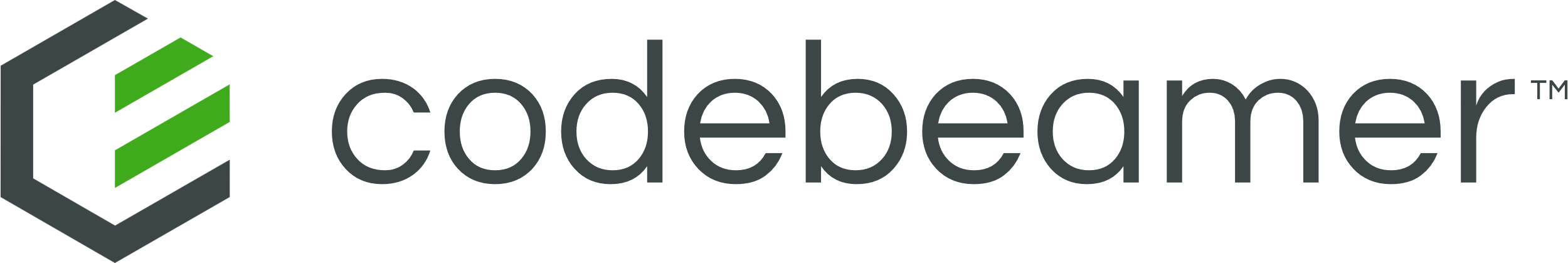 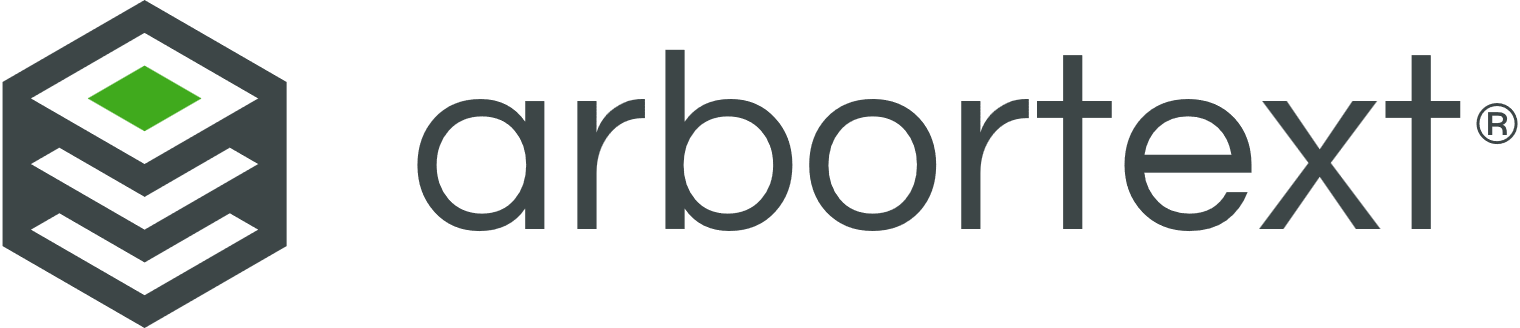 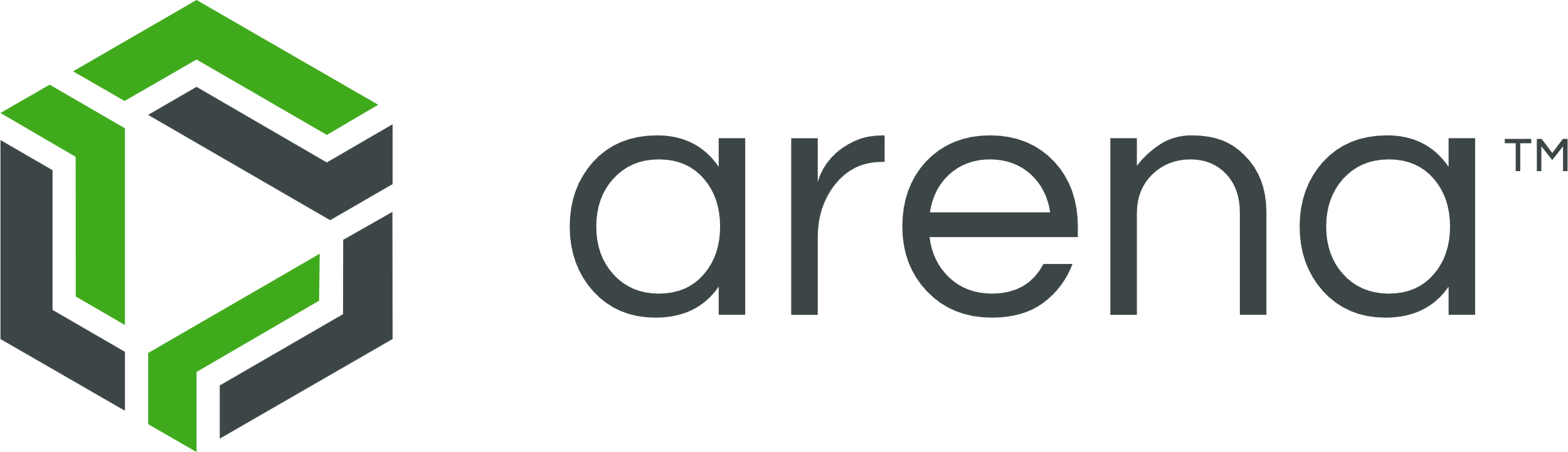 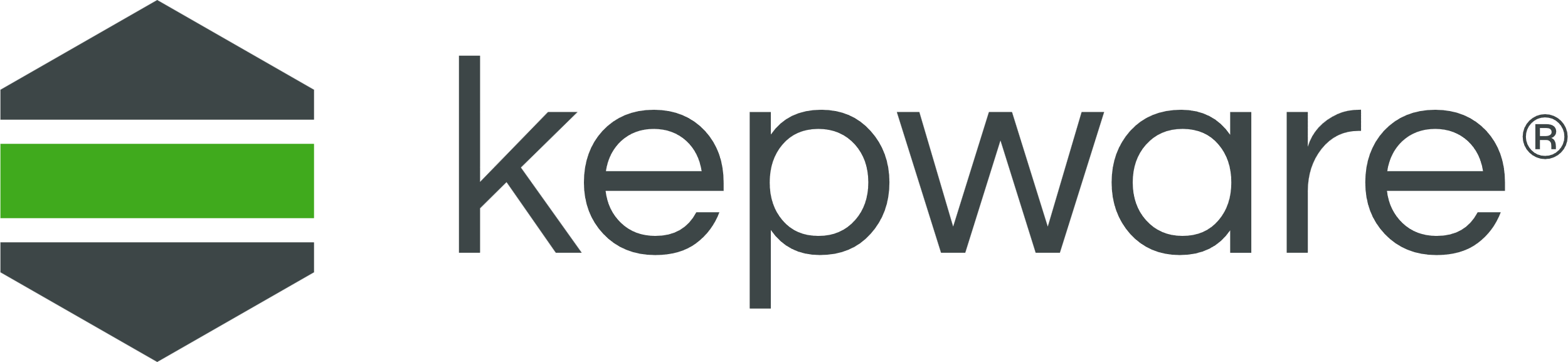 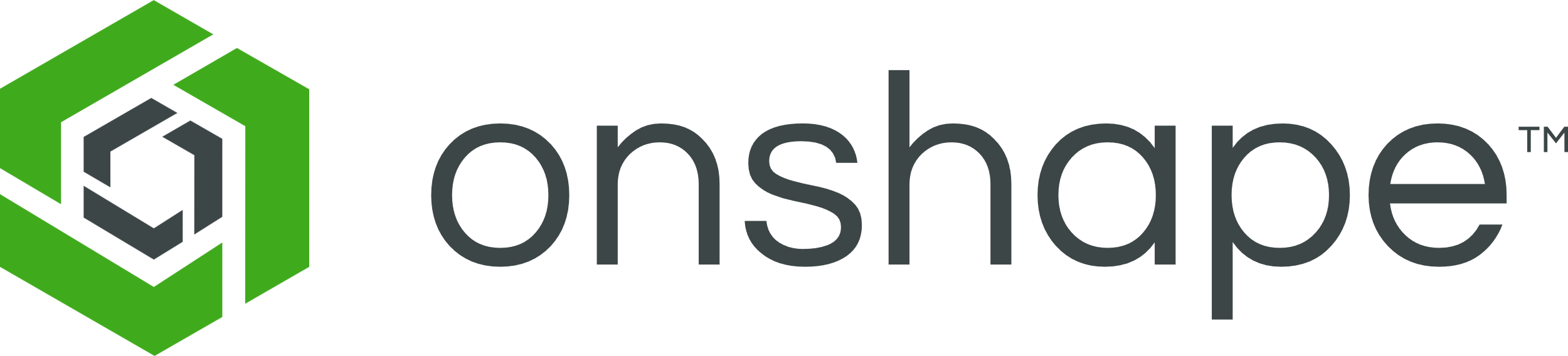 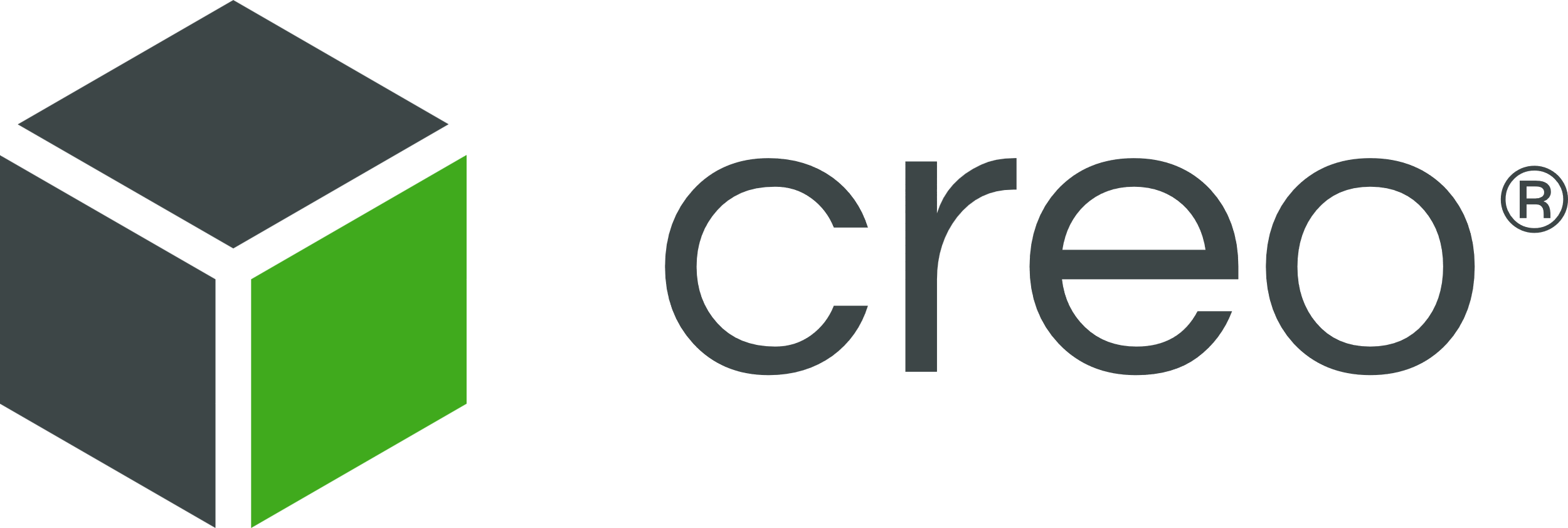 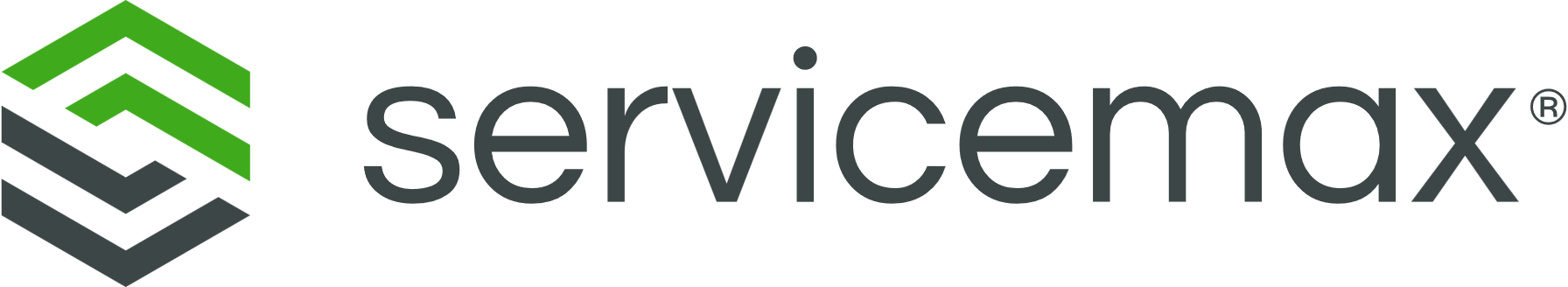 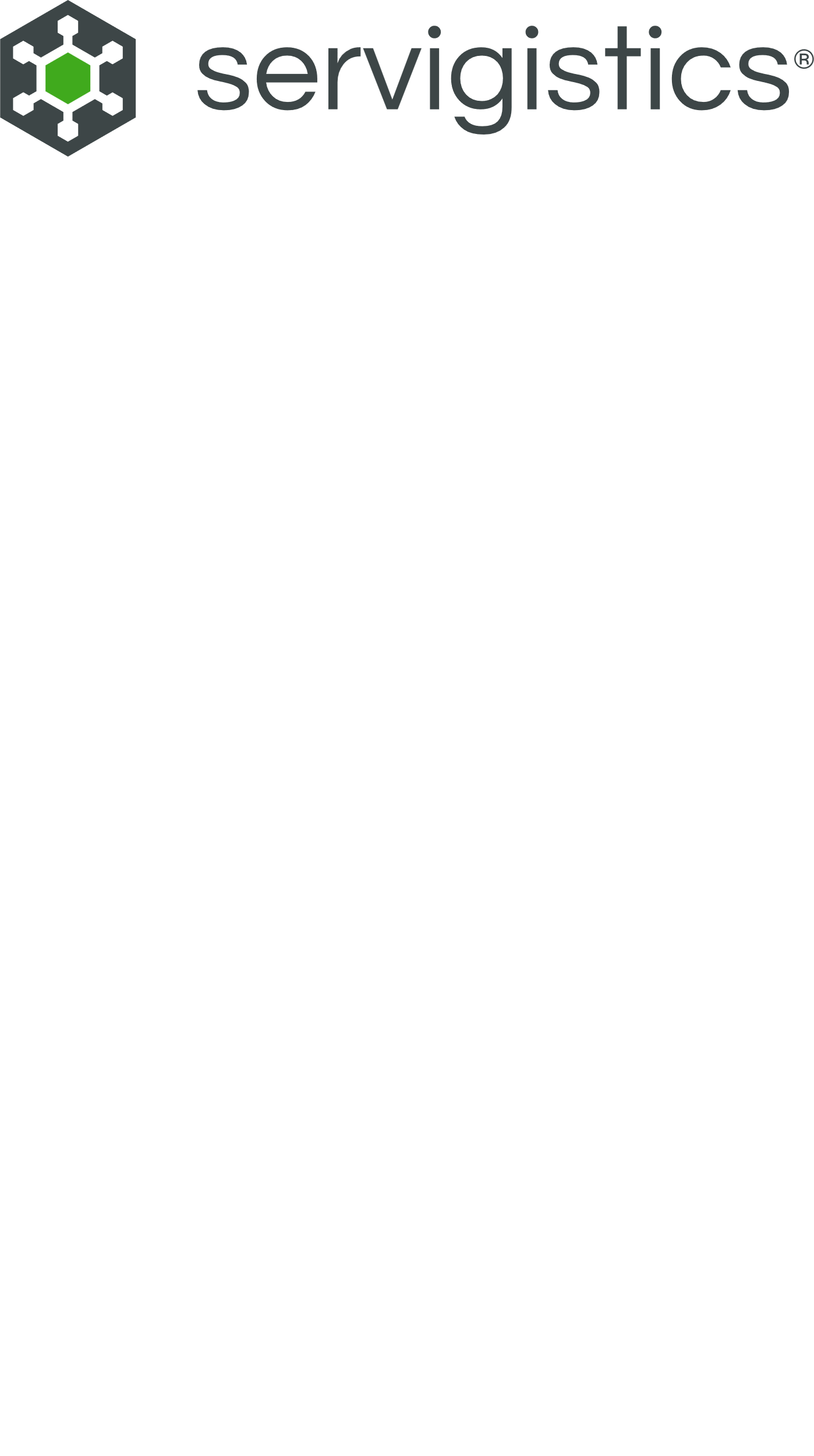 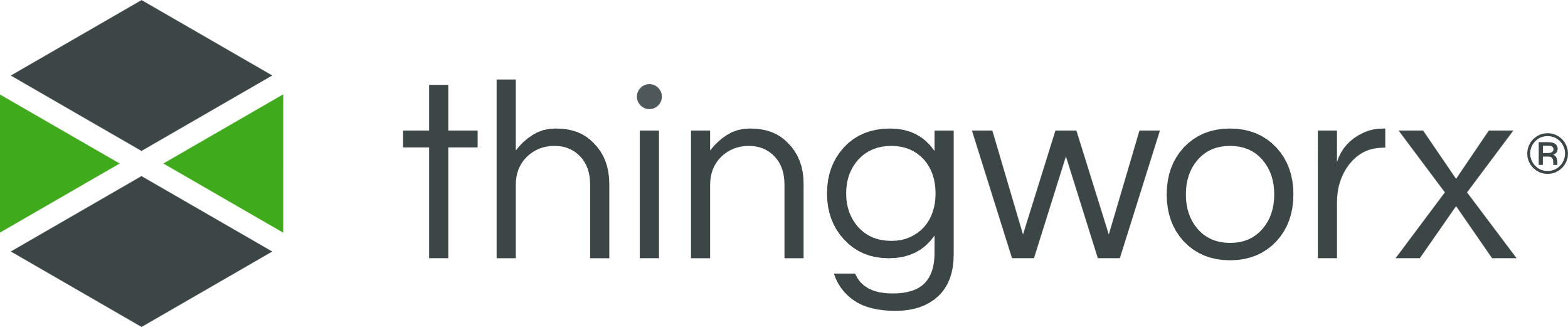 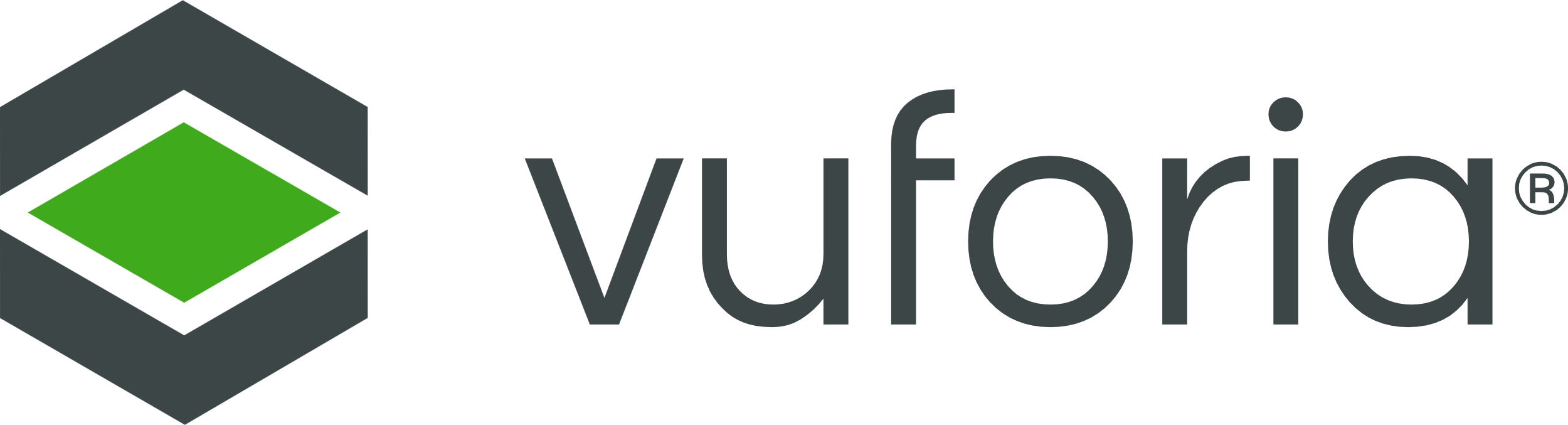 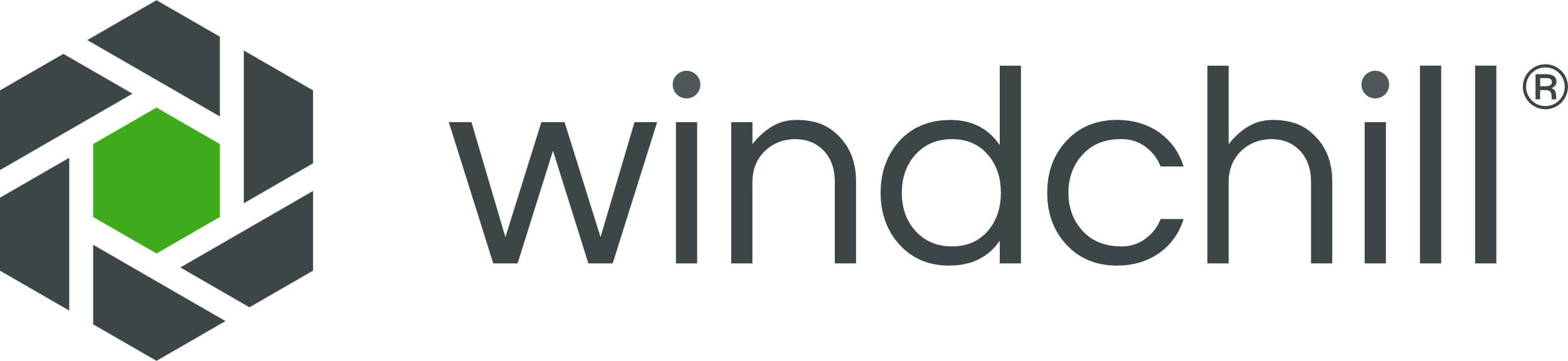 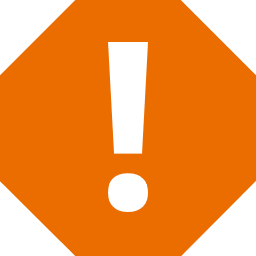 Ptc imagery
Avoid using too much text and/or too many icons throughout your presentation. Although sometimes icons get the message across, they can be cumbersome and slightly impersonal. An element of PTC’s new campaign initiative is to “humanize the brand.” Whenever possible use imagery. The right image can show PTC products in the real world and people relating to them.
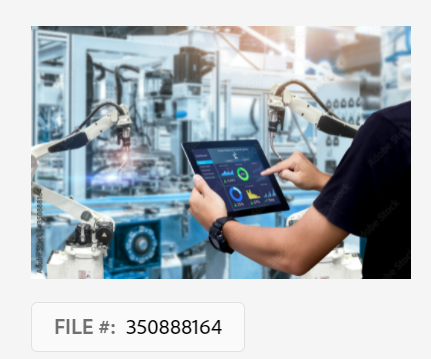 Steps for licensing an image
Search for an image on https://stock.adobe.com Click on the image to get the image number (underneath in the left corner)
Email the image number to PPTSteward@ptc.com  
Image will be retrieved from the subscription, and emailed back to you (at no cost to you)
Turn around time is 24-48 hours depending on time of year (preferred amount is aprox. 5 images per day)
If you own an adobe account you may be able to access the images
NOTE: Adobe images are for PPT presentations only
Image style
Correct
Imagery can be a powerful creative tool that helps us to protect PTC as a modern tech brand. It can reveal the excitement and energy of discovery and transformation. 
When possible let photography communicate the benefit of technology to the audience.
Incorrect
Avoid dated “tech typography” poorly executed stock concepts, trite metaphors, posed model photos, and images with non PTC icons.
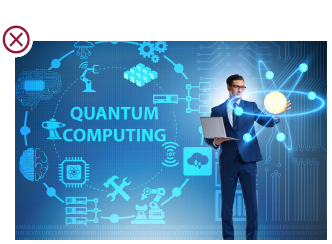 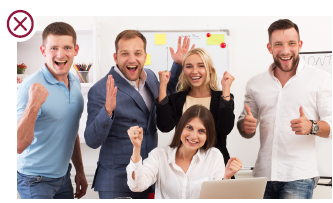 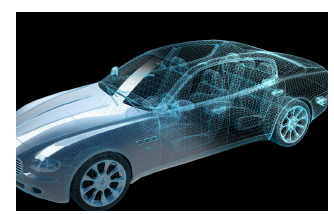 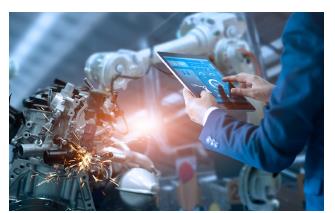 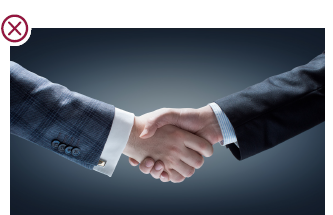 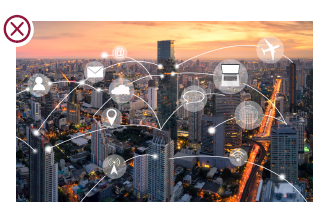 Images that convey real-world to digital transformation
Industry relevant images
People engaging with relevant technology
Choosing stock imagery is subjective but improper use of stock can quickly date, cheapen, or poorly communicate the brand.
Images can tell a story
Digital
Physical
Images can tell a story
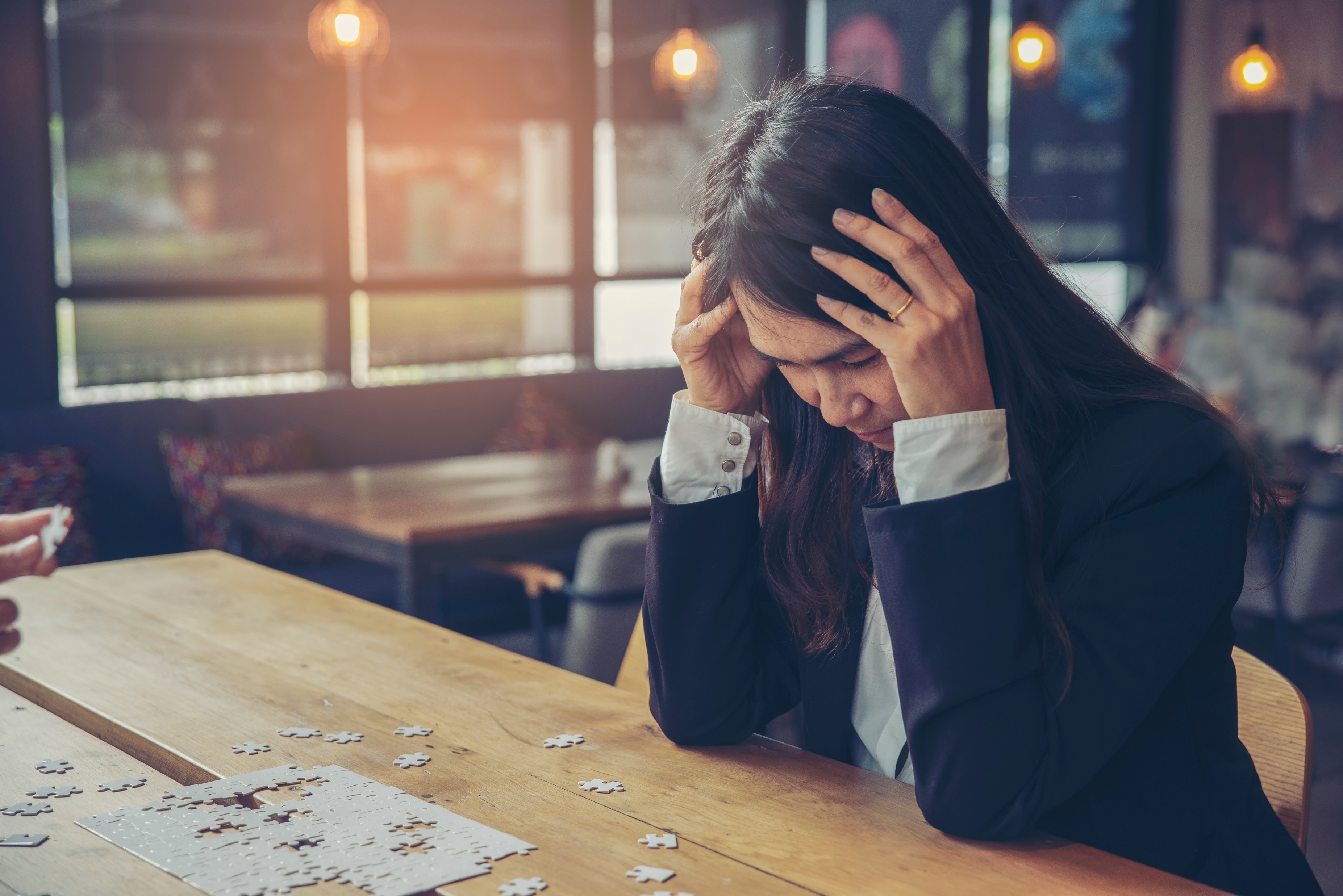 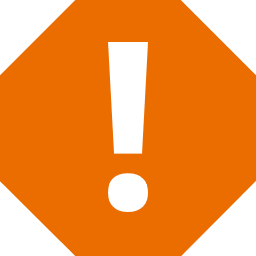 Ptc icon library
This library contains OFFICIAL PTC ICONS to be used across ALL PRESENTATIONS for brand consistency.
Avoid using icons you find elsewhere as they are likely not on brand and without legal usage rights.
Use this library while creating slides then delete the pages. These icons are always at your fingertips while working on a presentation by choosing “file / new / default theme ” in PPT.
PTC ICONS
Core Segments
CAD
ALM
PLM
IOT, IIOT
SLM
AR
Application Lifecycle Management
Product Lifecycle Management
Internet of Things Industrial Internet of Things
Computer Aided Design
Service
Augmented Reality
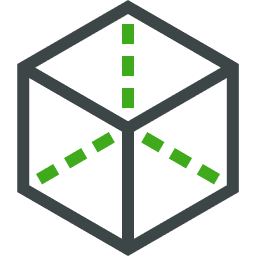 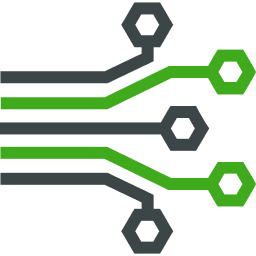 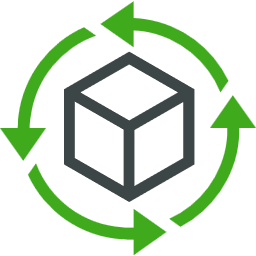 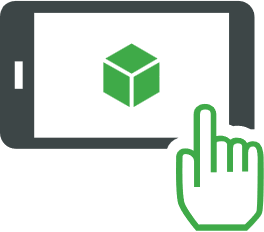 Industry Verticals
Industrial
Energy
High Tech
Automotive
FA&D
Med Dev
Aerospace & Defense, Satellite
Aerospace & Defense, Rocket
Machine,   Robot Arm
Digger
Wind Turbine
Oil Rig
MRI
Life Sciences
Genetic
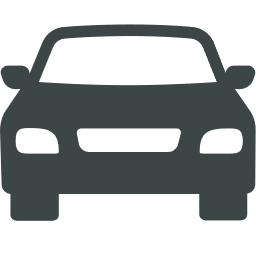 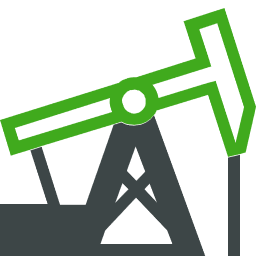 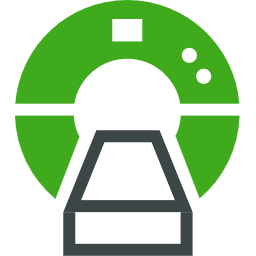 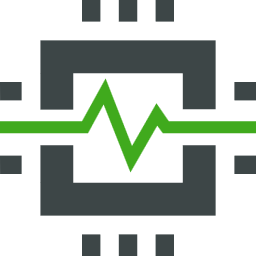 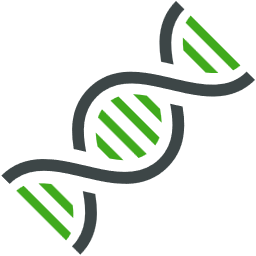 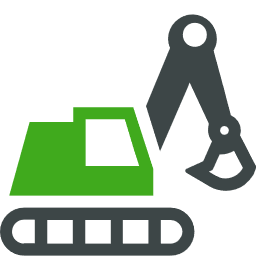 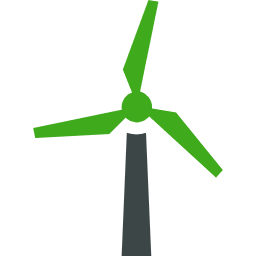 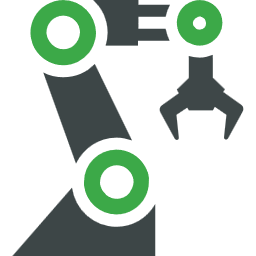 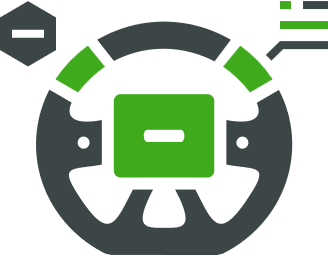 Retail
Assembly Line
Process Industry
Aviation Defense Industry
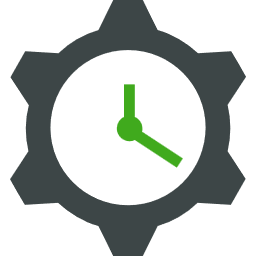 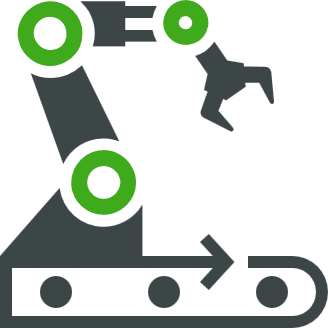 Retail, Shopping Cart
Tag, Price
Sell, Buy
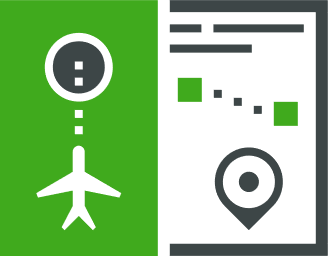 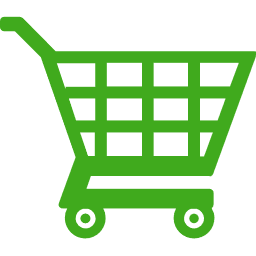 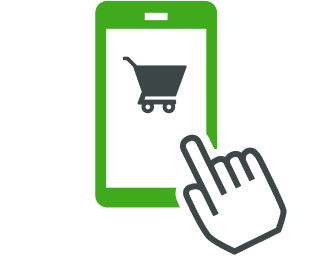 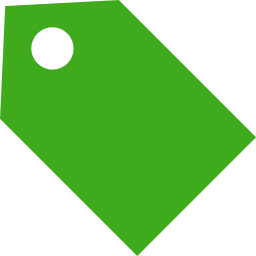 Concepts
Digital Twin
V-Model
Agile / Velocity
Agile
SaaSIFY PTC
Digital Thread
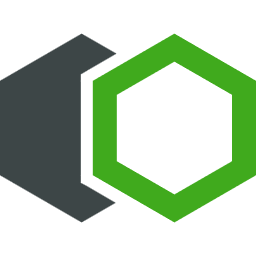 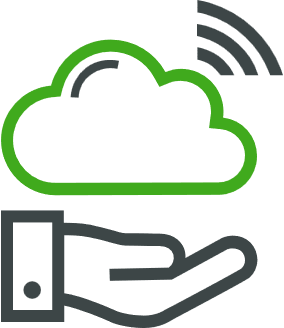 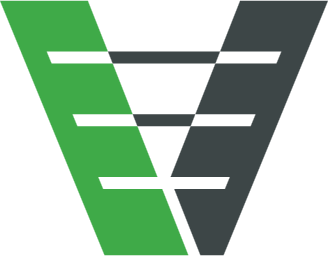 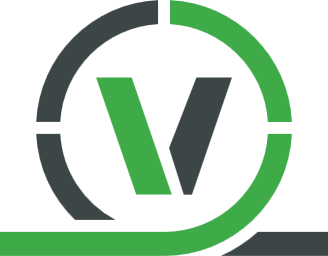 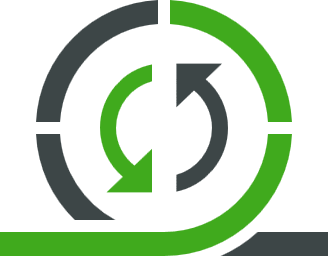 [Speaker Notes: Velocity]
PTC Icons
SLM Asset System of Record
Industrial
High Tech
Automotive
FA&D
Energy
Med Dev
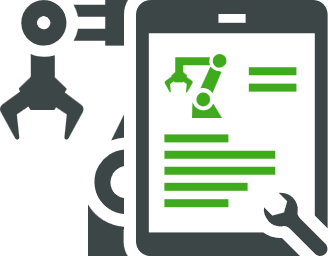 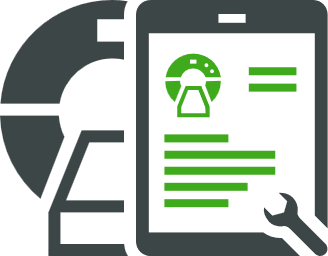 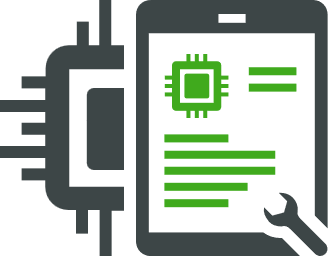 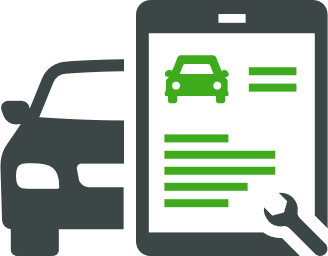 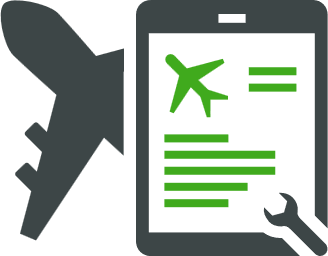 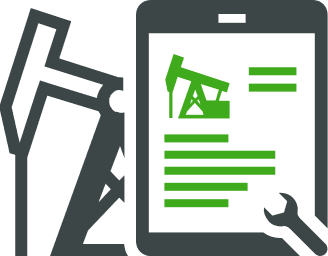 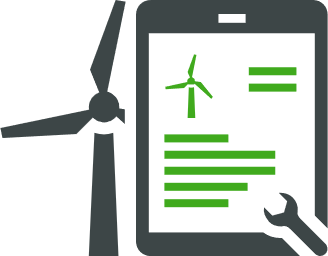 Service
Maintenance Manager
Service Technician Remote
Field Technician
Toolbox
Gears
Gear settings
Wrench
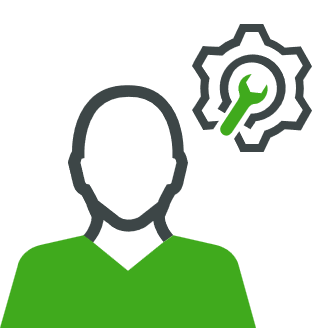 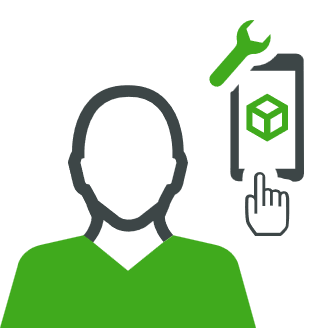 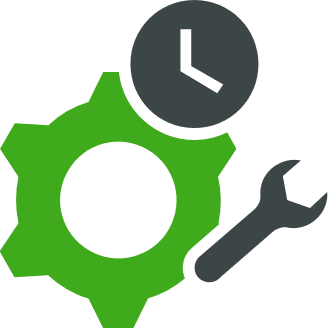 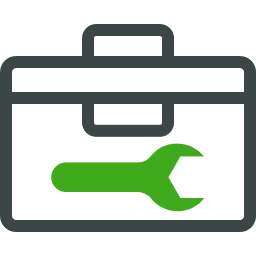 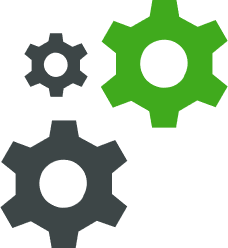 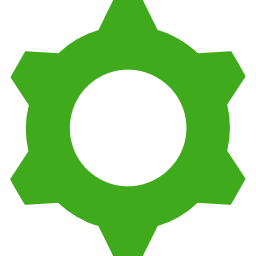 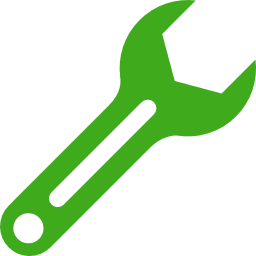 PTC Icons
People
User person
Group
Follow
Default person
Customer Success
Construction worker
Employee Experience
Leadership
Support
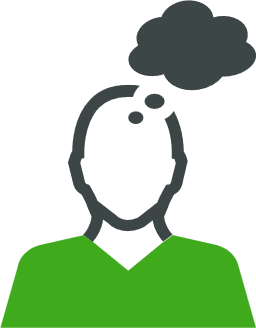 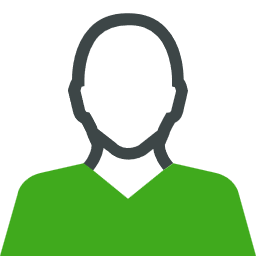 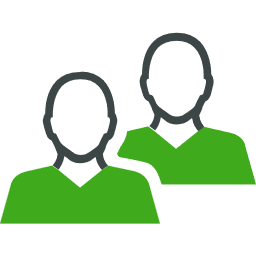 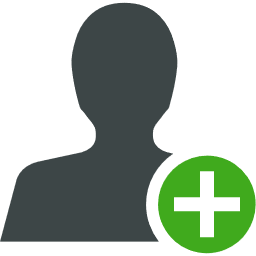 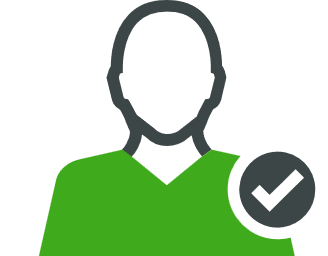 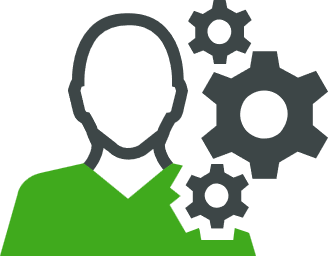 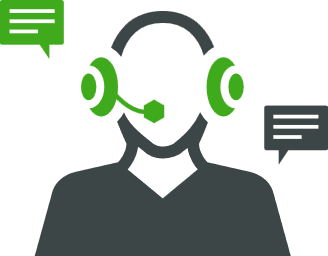 Architect Solutions
Webinars, Events
Design
Administrator CAD
Administrator PLM
Attracting the best
Value Workshop
Person AR
Controls Engineer
Design Engineer
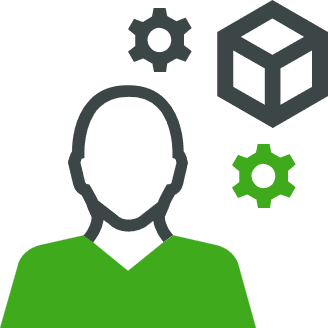 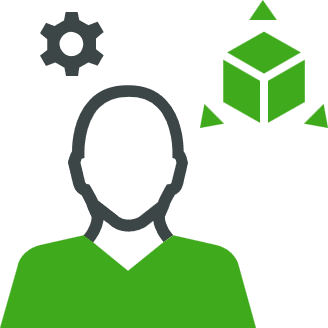 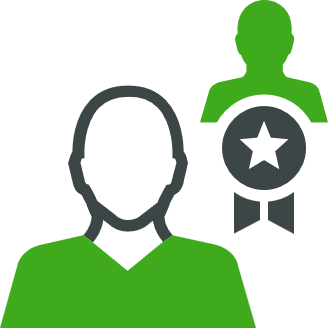 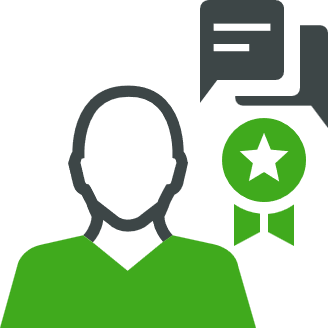 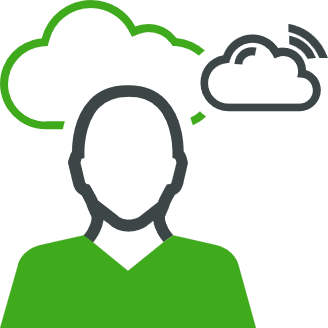 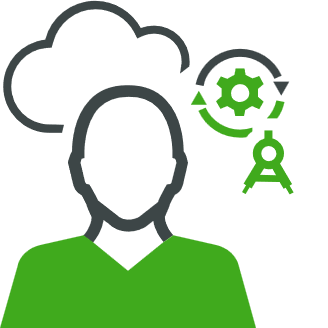 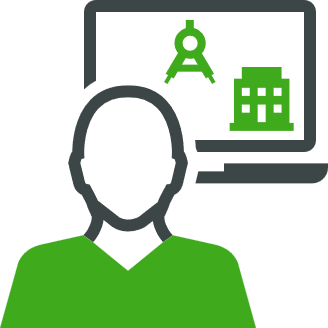 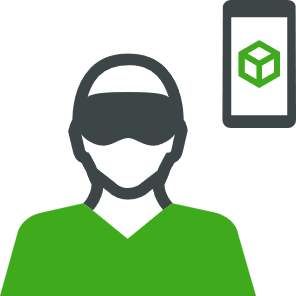 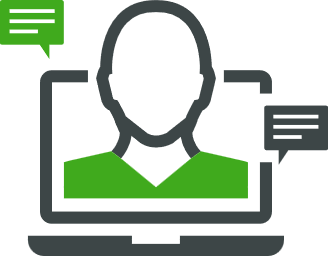 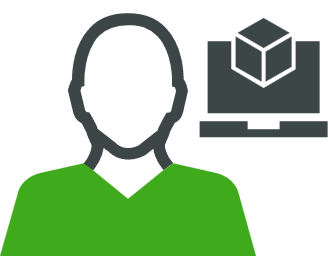 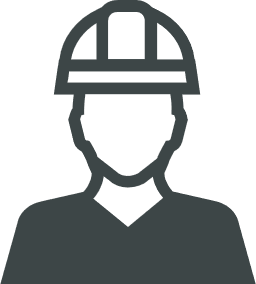 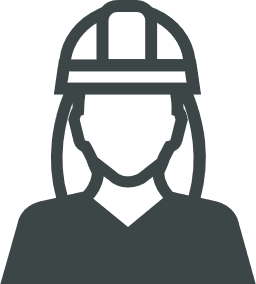 Manufacturing Executive
Network Administrator
Systems Administrator PLM
Systems Administrator
Automation Process Engineer
Educator and Student
Group of Students
Developer IOT
Customer Facing
Supervisor
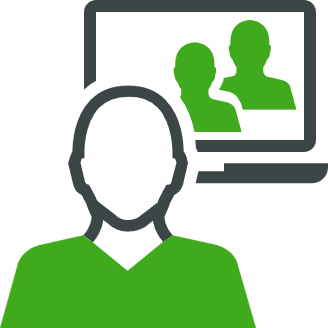 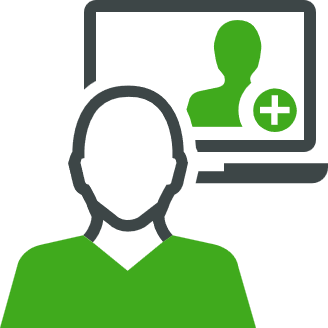 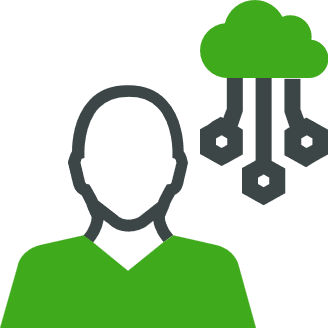 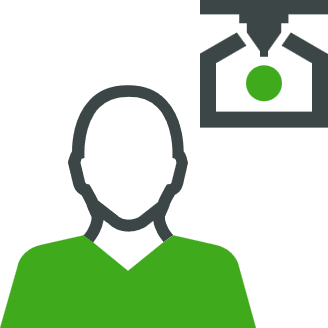 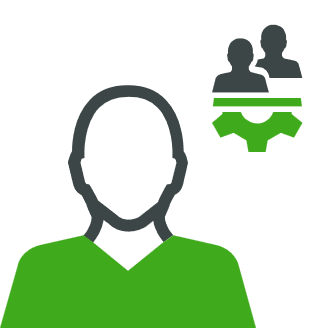 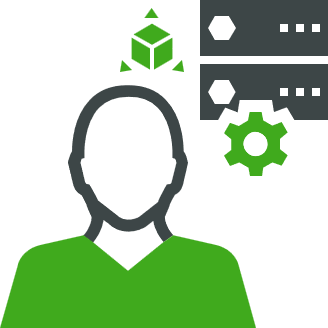 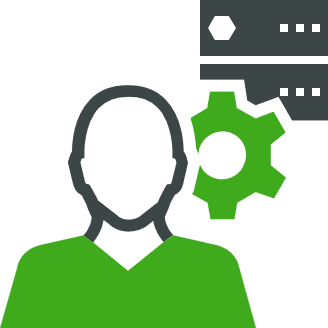 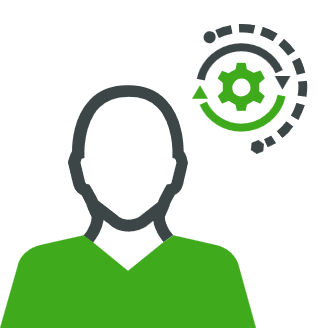 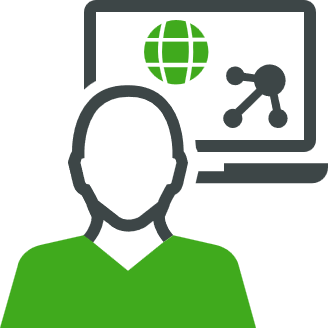 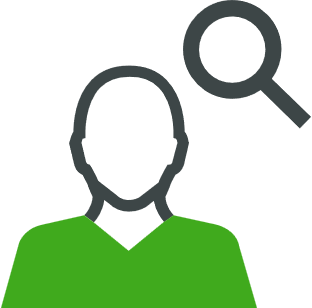 Engagement Culture
Talent Retention
Group Hand Click
Requirements Management
Customer Service/Success
Worker shortages
Augmented Workforce
Collaboration
Construction
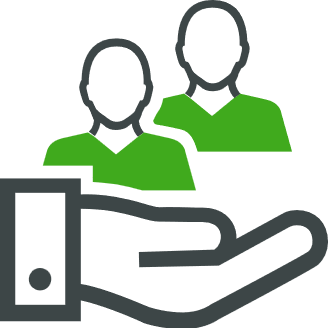 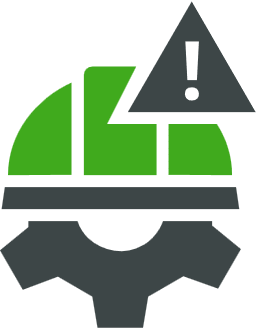 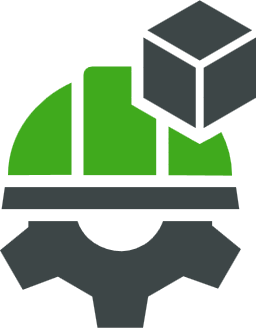 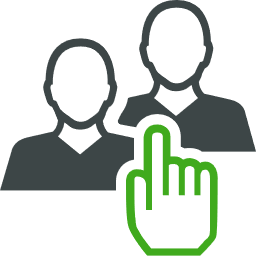 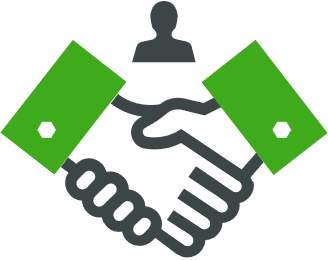 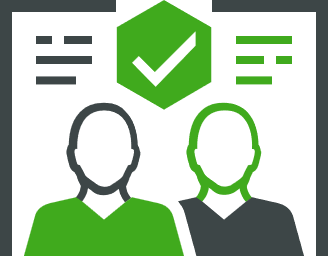 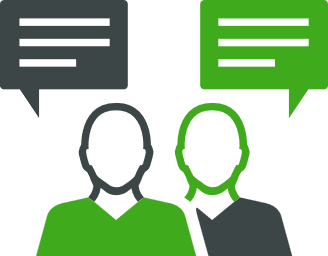 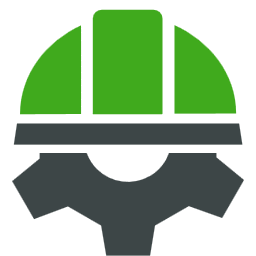 PTC ICONS
Technology
Cloud, Wifi, Connected
Cloud
PTC Cloud
Software Development
3D Product
Simulation
Visual Simulation
Design Alternative
Digital Disruption
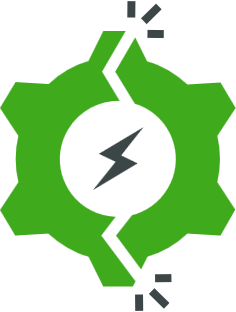 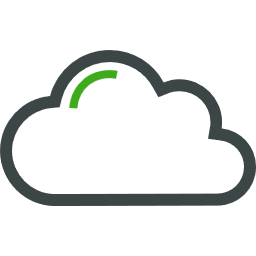 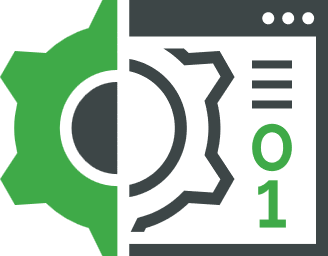 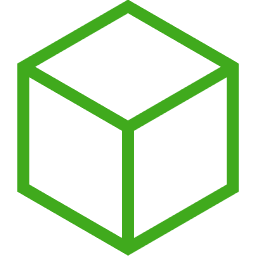 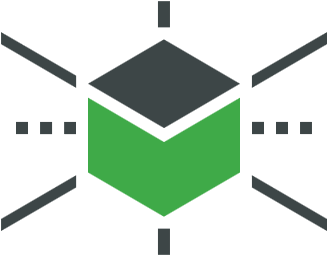 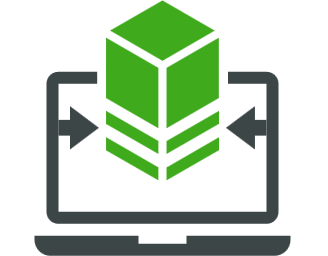 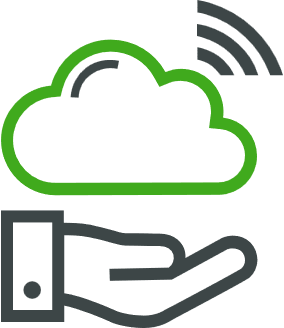 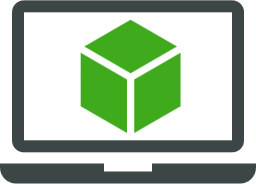 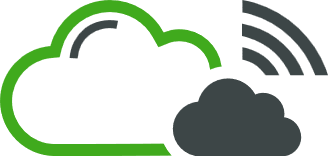 Automated Code Synchronization
Source Code Management
Embedded Software
Model-BasedSystem
Wifi
Software Modeling
API
Calibrate
ERP
Linked Data
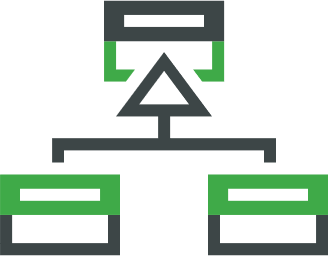 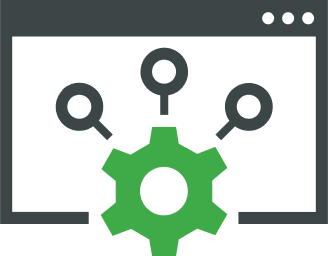 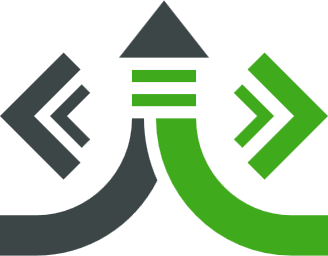 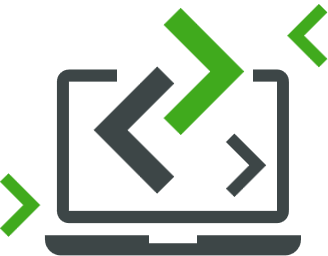 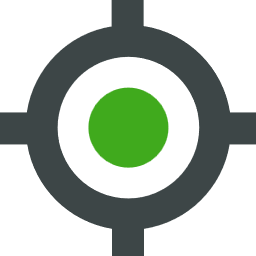 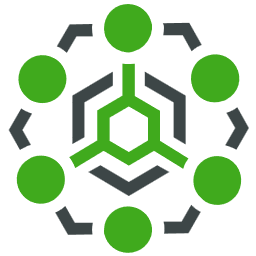 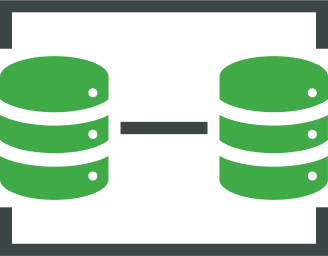 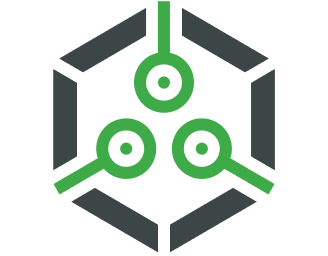 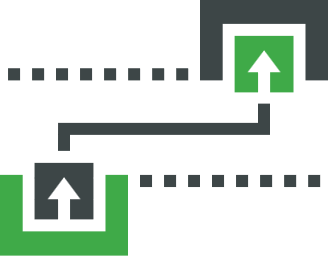 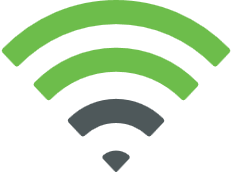 Chip, Digital Product
Brain
Chip and Search
Server
Explode view
Actuator
IT Security
Versioning
Templates
Customization
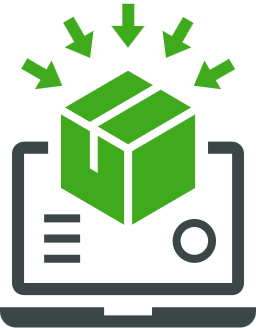 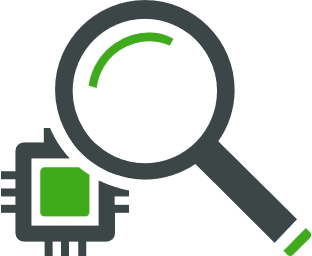 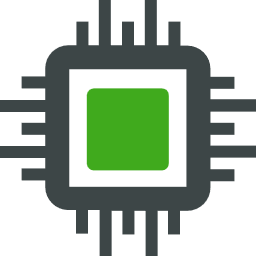 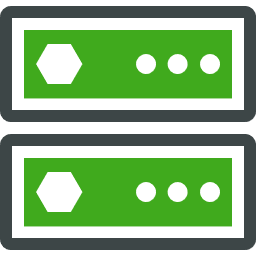 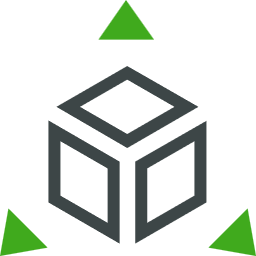 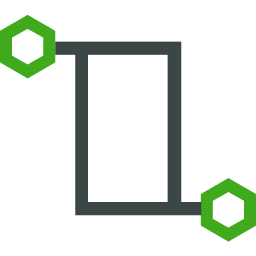 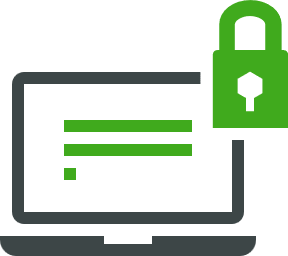 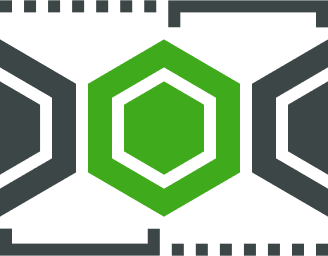 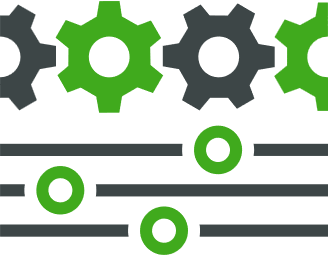 Artificial Intelligence
Machine Learning
App Switcher
Eyedropper
Thermometer
Protected Network
Global Network
Formula
Database
Automation
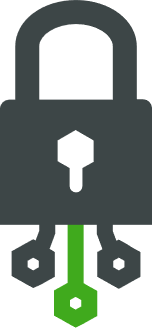 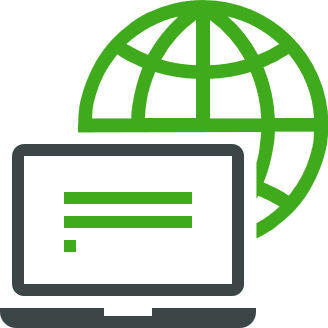 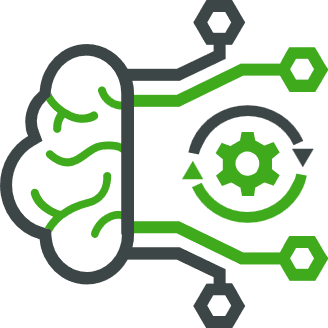 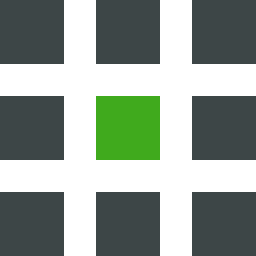 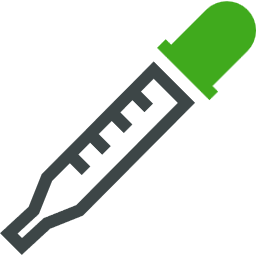 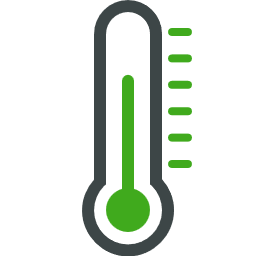 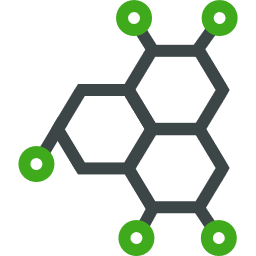 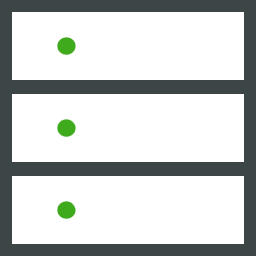 PTC ICONS
Manufacturing / Production
Release Management
Gauge, Screening Levels
Variability Modeling
Product Line Management
Expand,   Scale
Scalable
Recent Activity
Product
Supply Chain
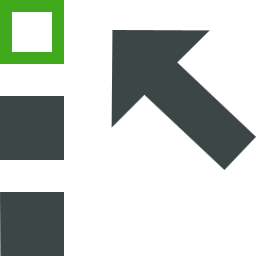 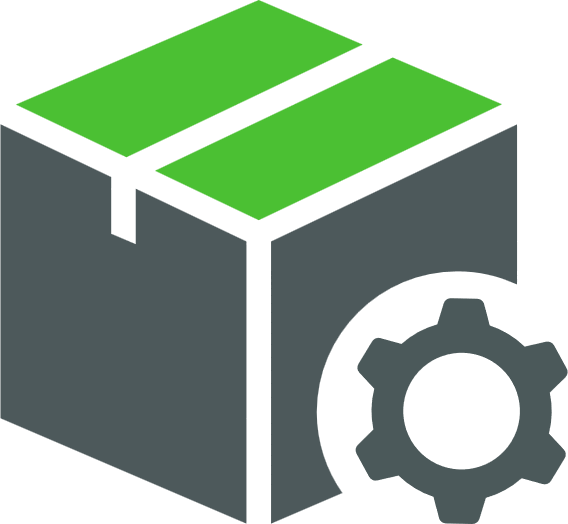 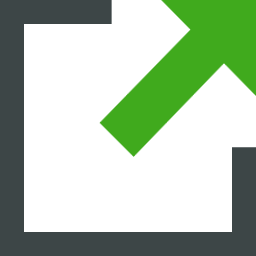 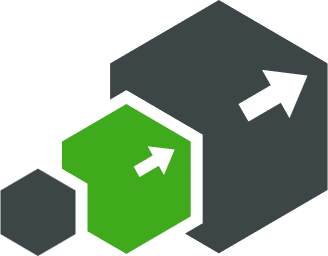 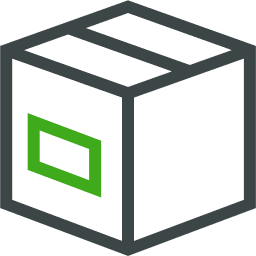 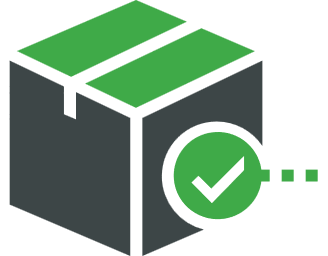 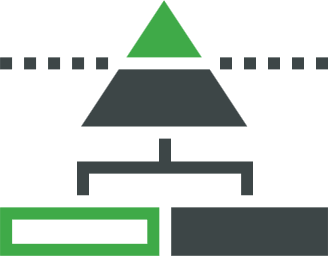 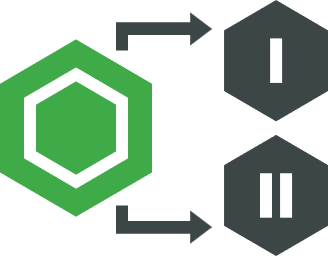 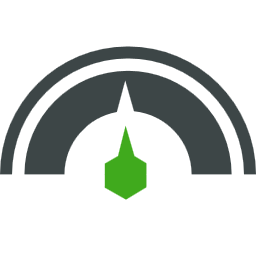 Additive Manufacturing
Filtration, Funnel,   Throughput
Risk Management
Risk Matrix
Performant
SAFe
Validation
Compliance
Design Alternate
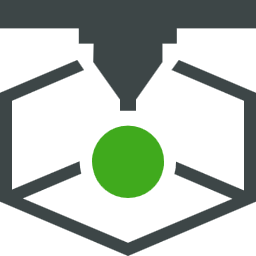 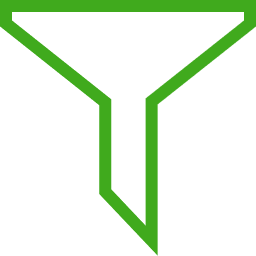 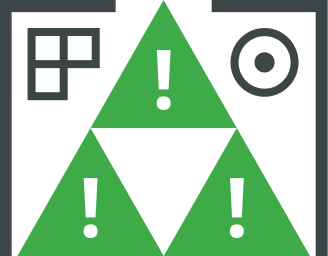 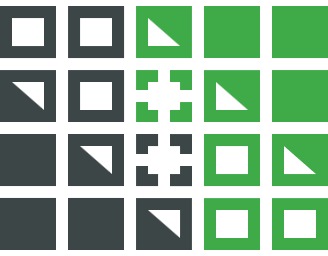 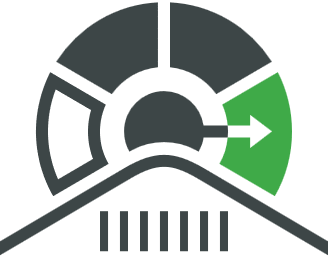 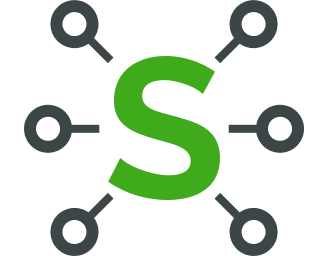 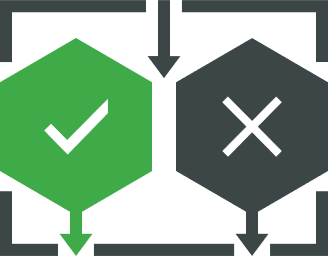 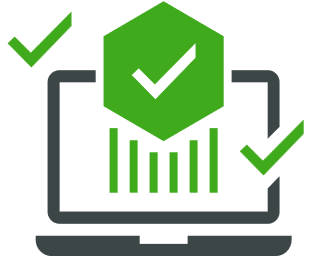 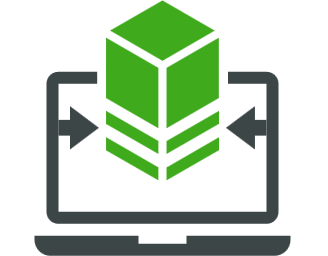 Workflow Throughput
Factory
Productivity
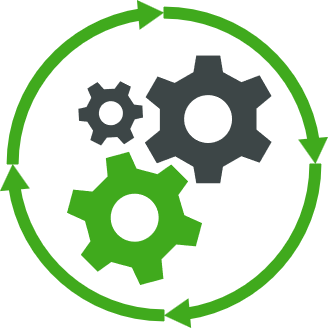 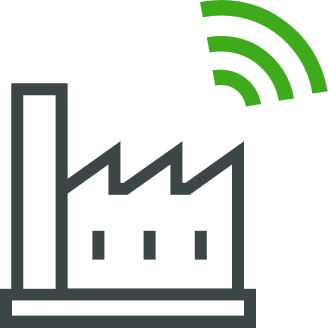 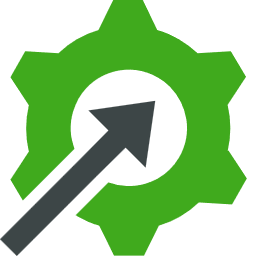 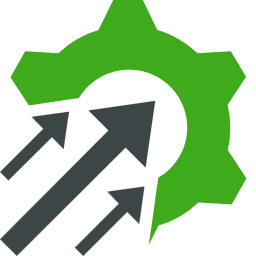 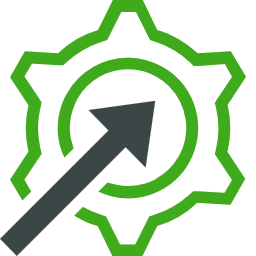 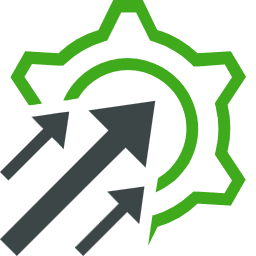 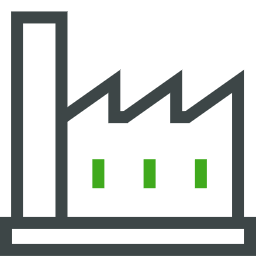 PTC ICONS
Business / Finance
Bar Chart, Growth, Increased
Bar Chart, Reduced
Bar Chart Variable
Line Chart, Reduced
Line Chart, Increased
Trend Driven Product
Analytics
Strategy
Bar Chart Horizontal Variable
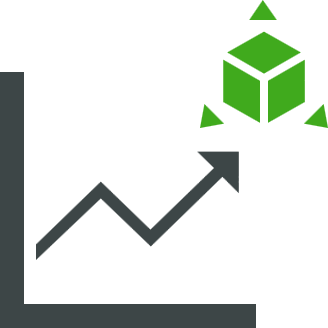 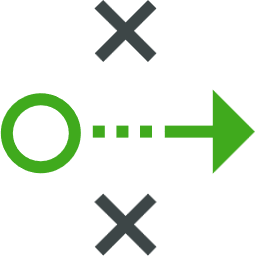 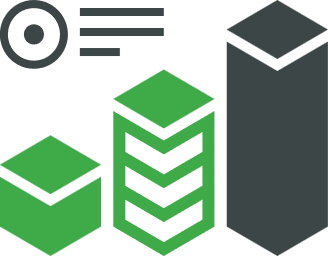 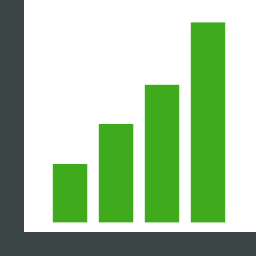 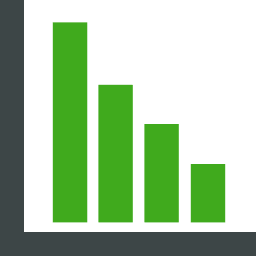 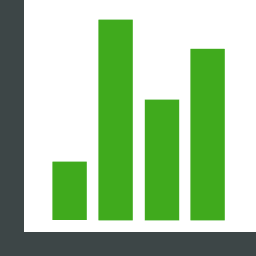 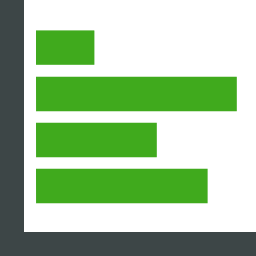 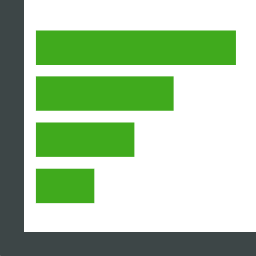 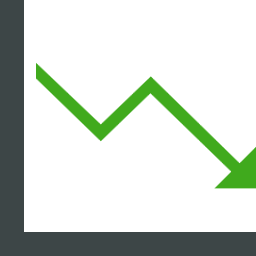 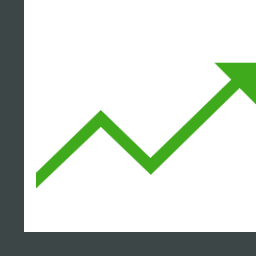 Asset Efficiency
Enhanced Collaboration
Risk Cost Pressures
Time
Time speed
Hand, Pay, Gratuity
Handshake
Money, Pay
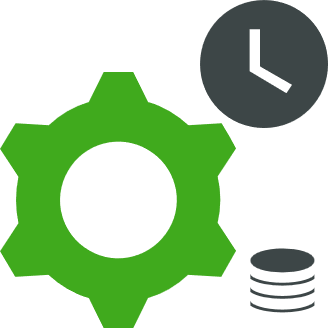 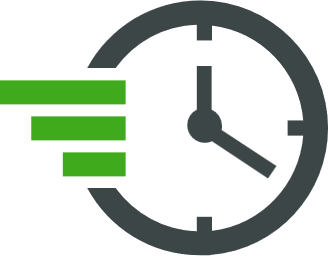 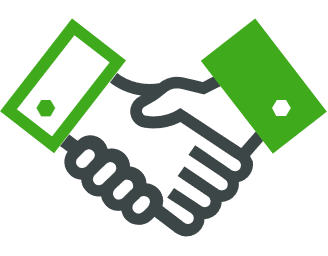 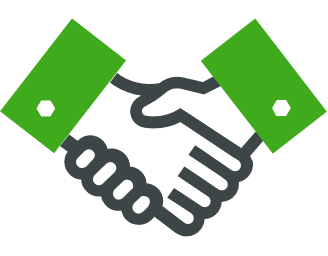 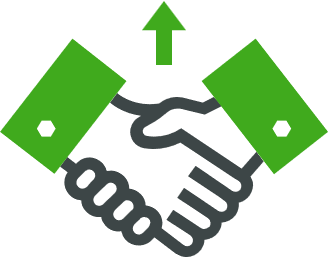 Time, Timing, Schedule
Publish
City
Building
Accelerate
Exchange,  Reassign, Reorder
Lifecycle, workflow
Connect
Target
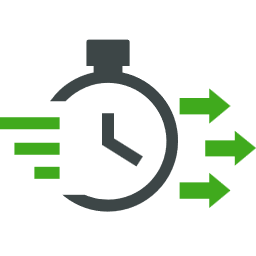 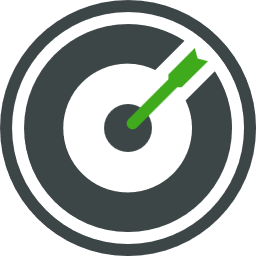 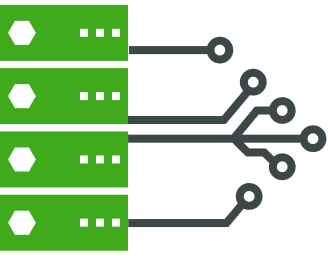 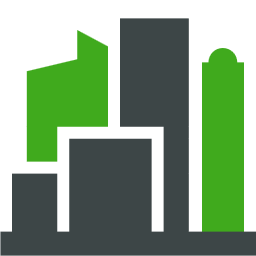 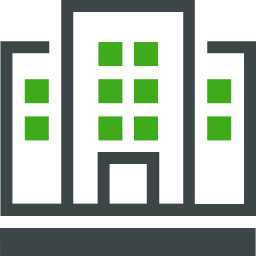 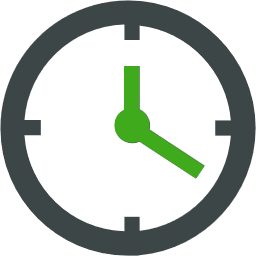 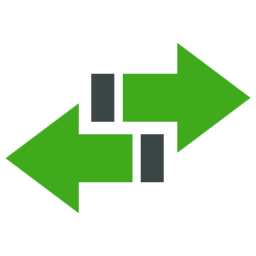 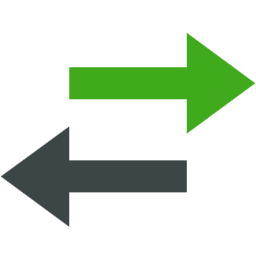 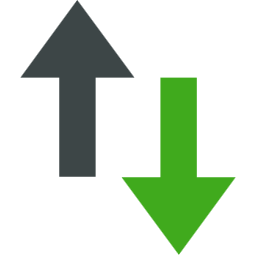 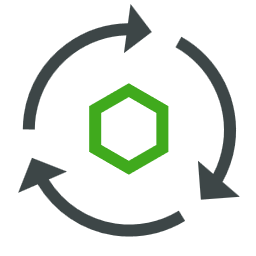 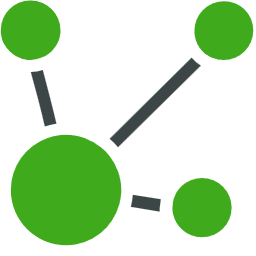 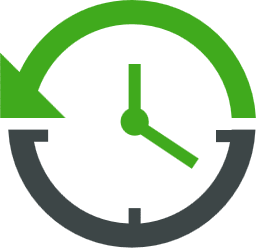 Reduce Burndown
Governance
Blog Contact
Workflow
Transparency
Operating Margin
Strategic Re-use
Data Process
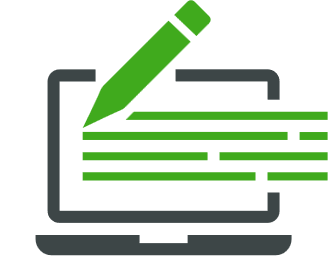 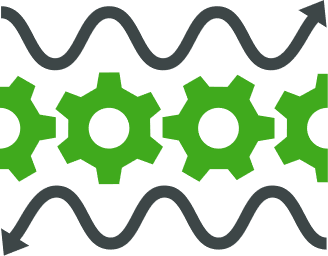 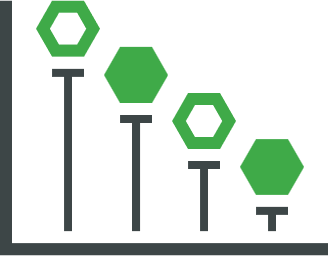 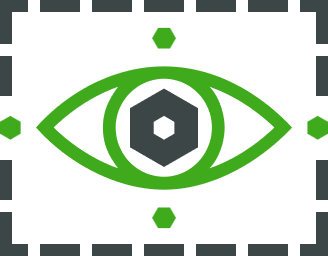 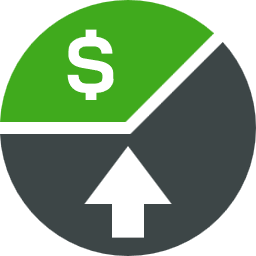 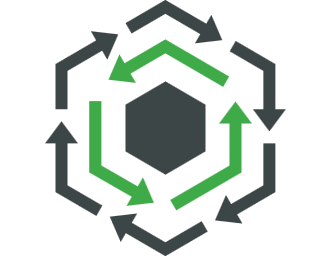 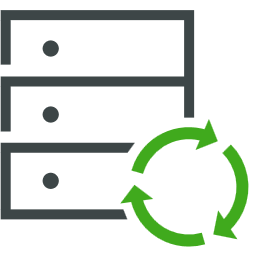 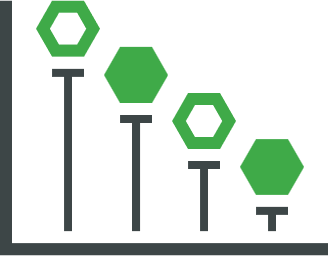 [Speaker Notes: Chart (decreased costs)
Chart (increased costs)
Increased revenue
Increased productivity
Pillars
Justice
Clock 

Reduce Burndown:
A burndown chart helps agile project management teams keep track of what’s been done, what needs to be done and how much time is left in the project. While a burndown chart is traditionally a visual tool, it can also act as a list that outlines the work to be done and what percentage of it is complete.]
PTC ICONS
Devices
Magnify Glass, Search
Mobile Phone
Tablet, iPad
Tablet, iPad, User Placement
Desktop, On-Premise Applications, Variations
Gaming Console
Print
Laptop
USB
Binoculars
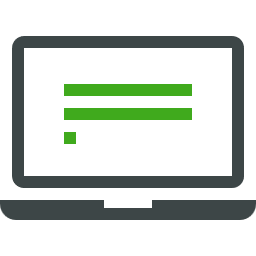 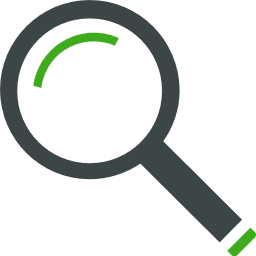 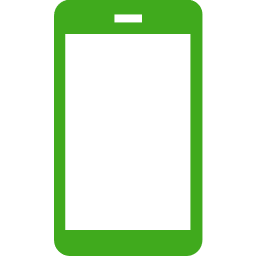 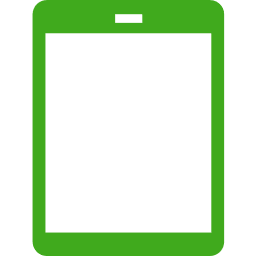 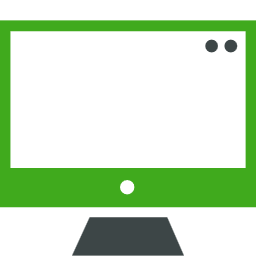 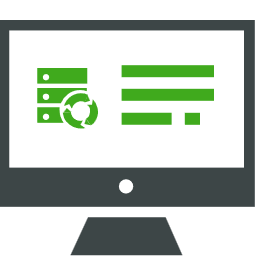 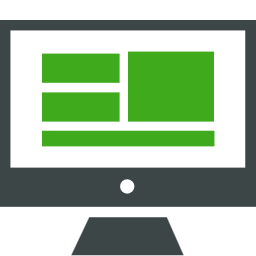 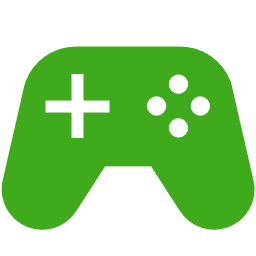 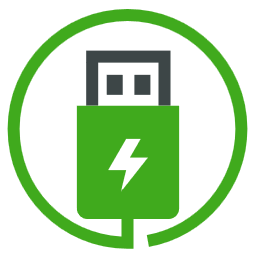 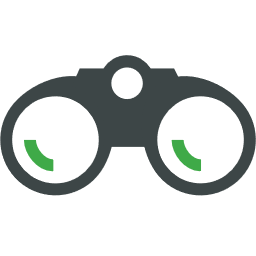 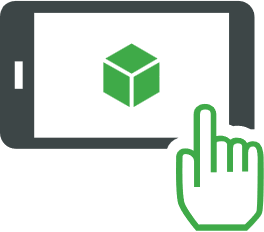 Video camera
Camera
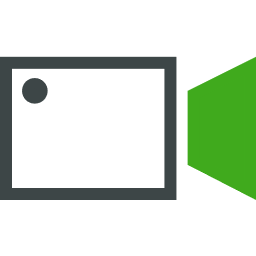 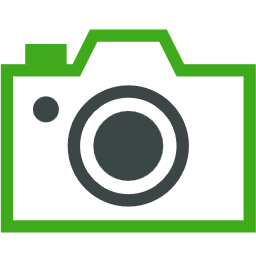 Transportation / Environmental
Airplane
Bus
Bike
Pin, Map Marker
On Track
Current
Boat
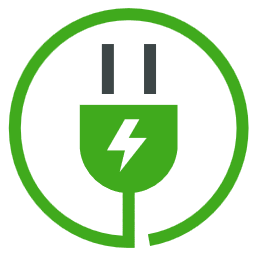 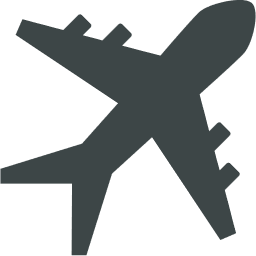 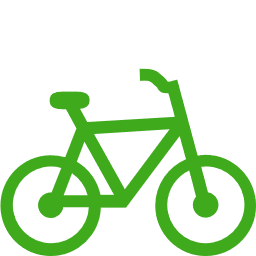 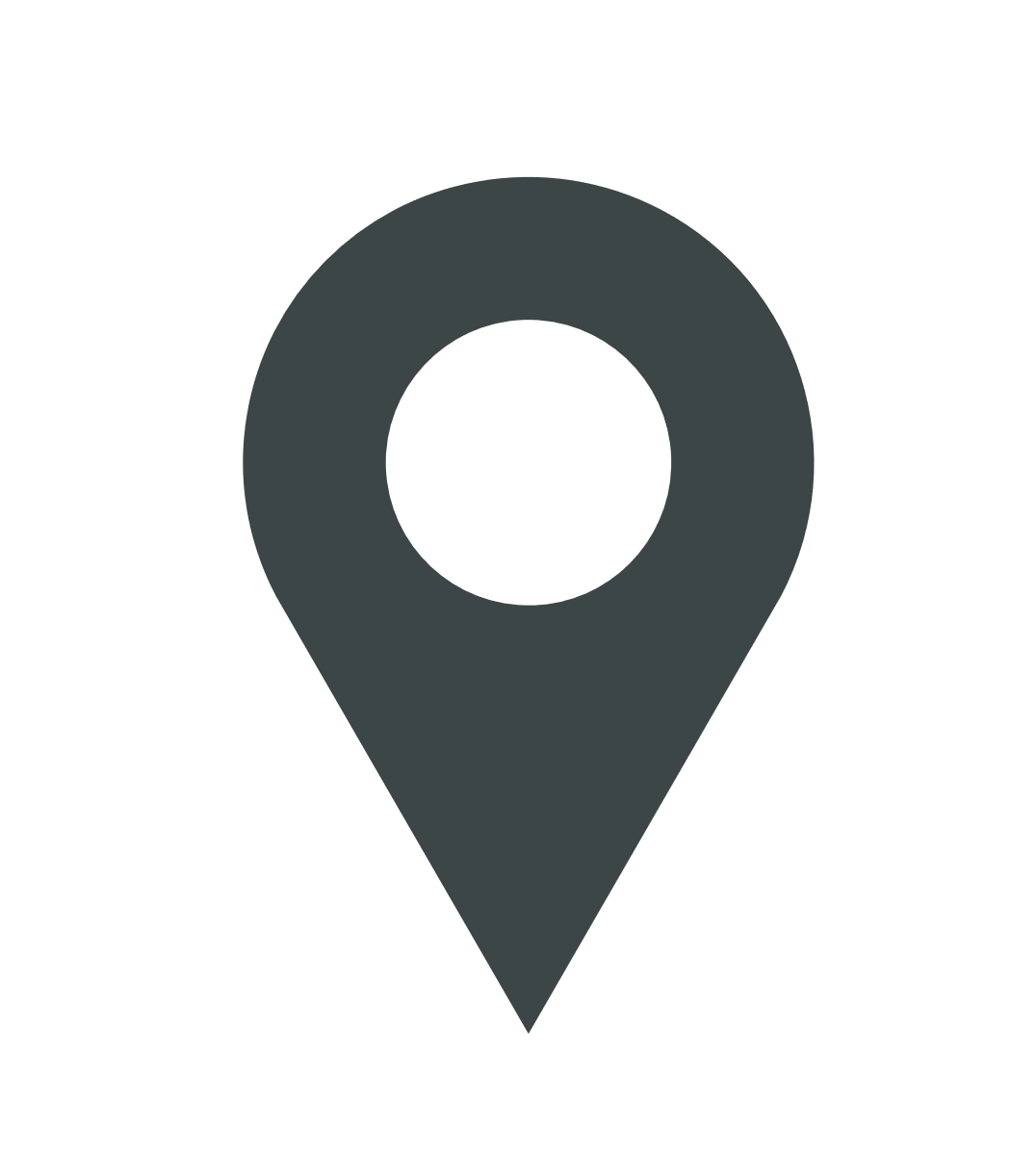 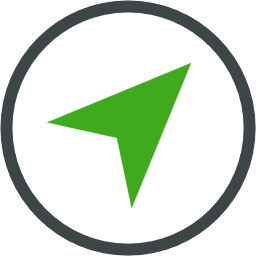 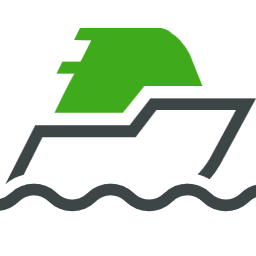 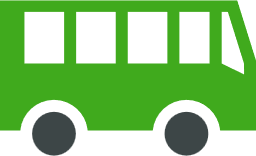 Leaf Reduce Energy Consumption
Waste Management, Trash, Delete
Lightning
Leaf
Environment
Fire
Flower
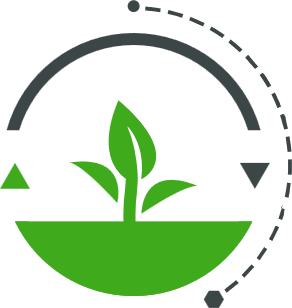 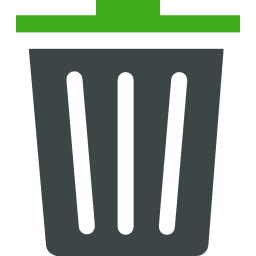 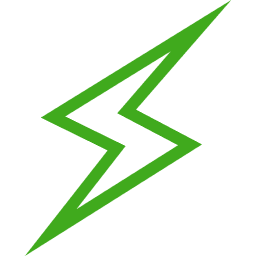 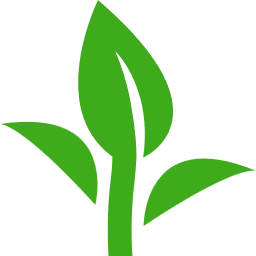 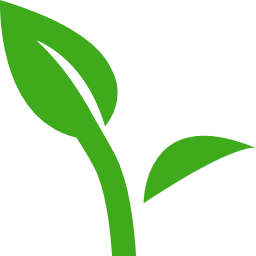 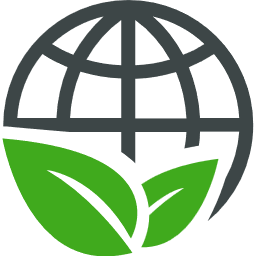 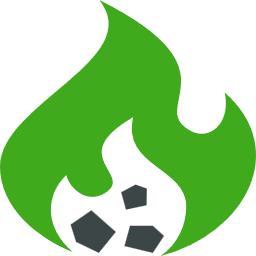 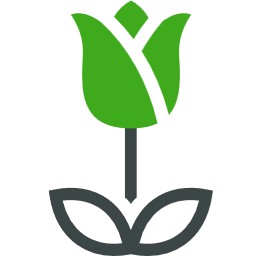 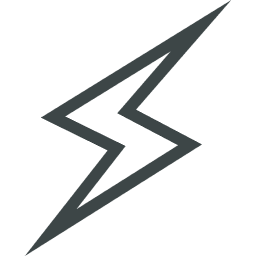 PTC ICONS
Symbols
Unlock
Lock
Sync
Recent, Update
Refresh
History
Unlink
Link
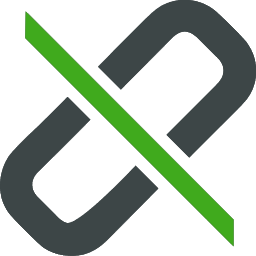 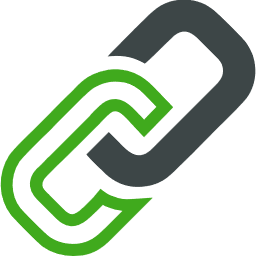 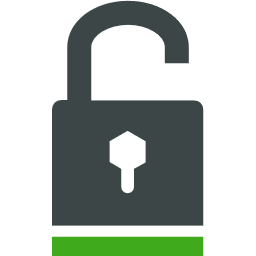 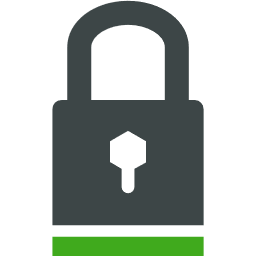 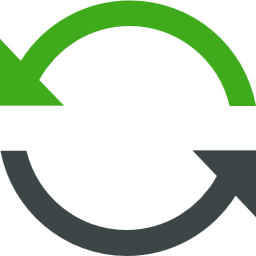 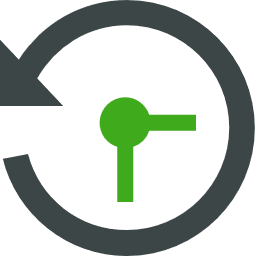 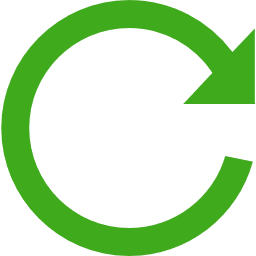 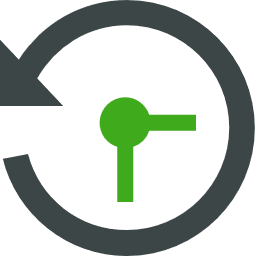 Error, Alert, Warning
Flag
World,   Globe
Help, Questions, Request
Remove, Close
Info
Eye, View
Invisible
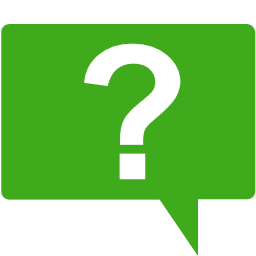 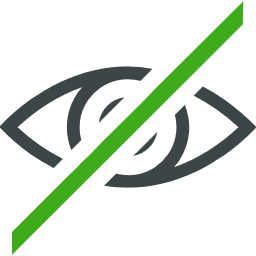 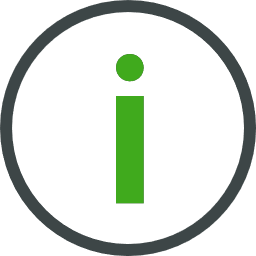 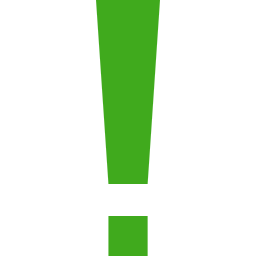 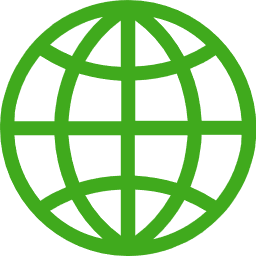 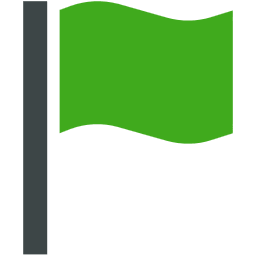 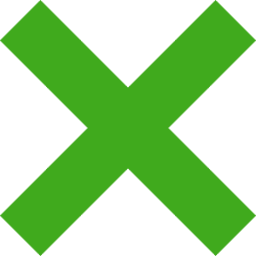 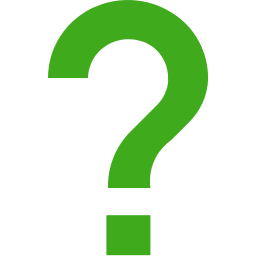 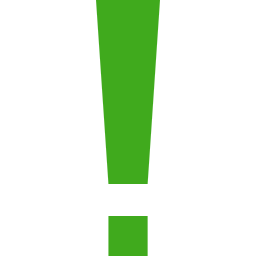 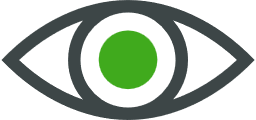 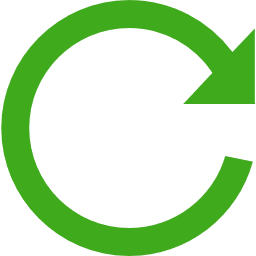 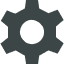 Hand, Show
Thumbs Up, Like
Thumbs Down
Hand, Pointing
More, Etc.
Add, Plus Sign
Minus
Notification Bell
Puzzle
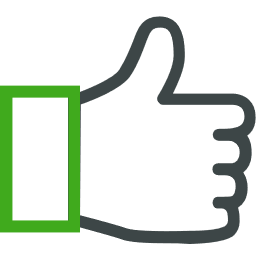 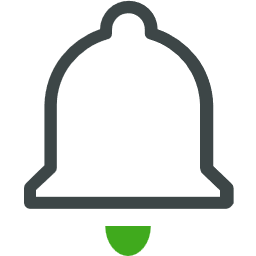 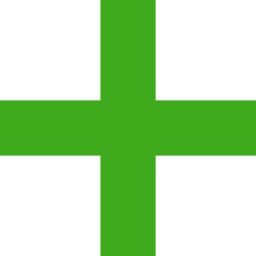 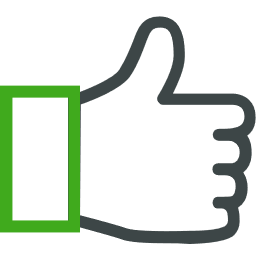 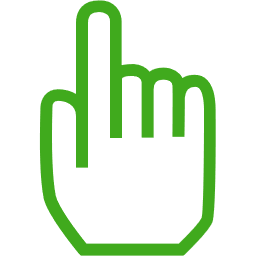 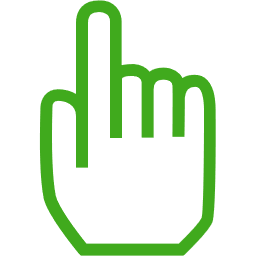 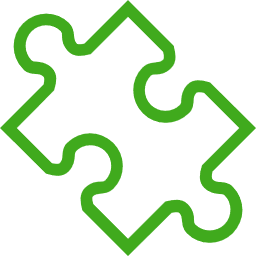 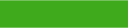 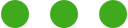 Menu, Hamburger
Image
Download Image
Upload Image
Download
Upload
Export
Logout
Closed Caption
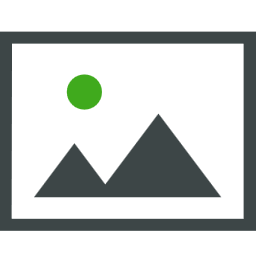 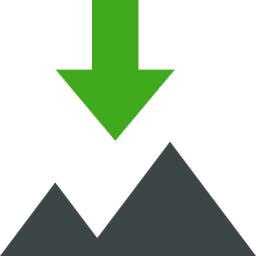 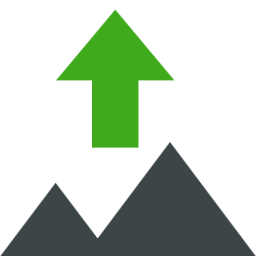 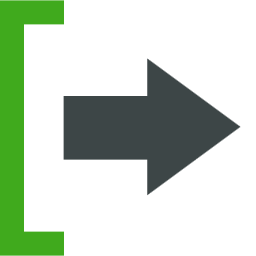 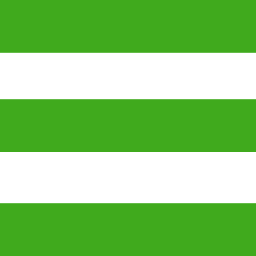 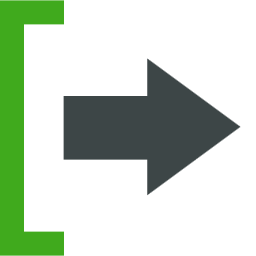 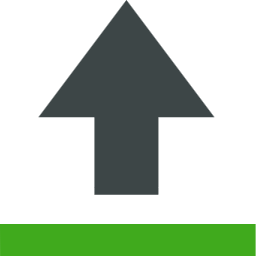 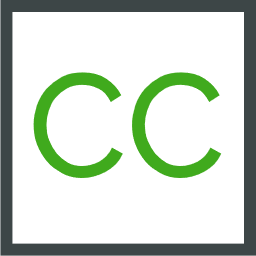 Arrows, Pointer
Arrows, Pointer
Chevrons
Drag
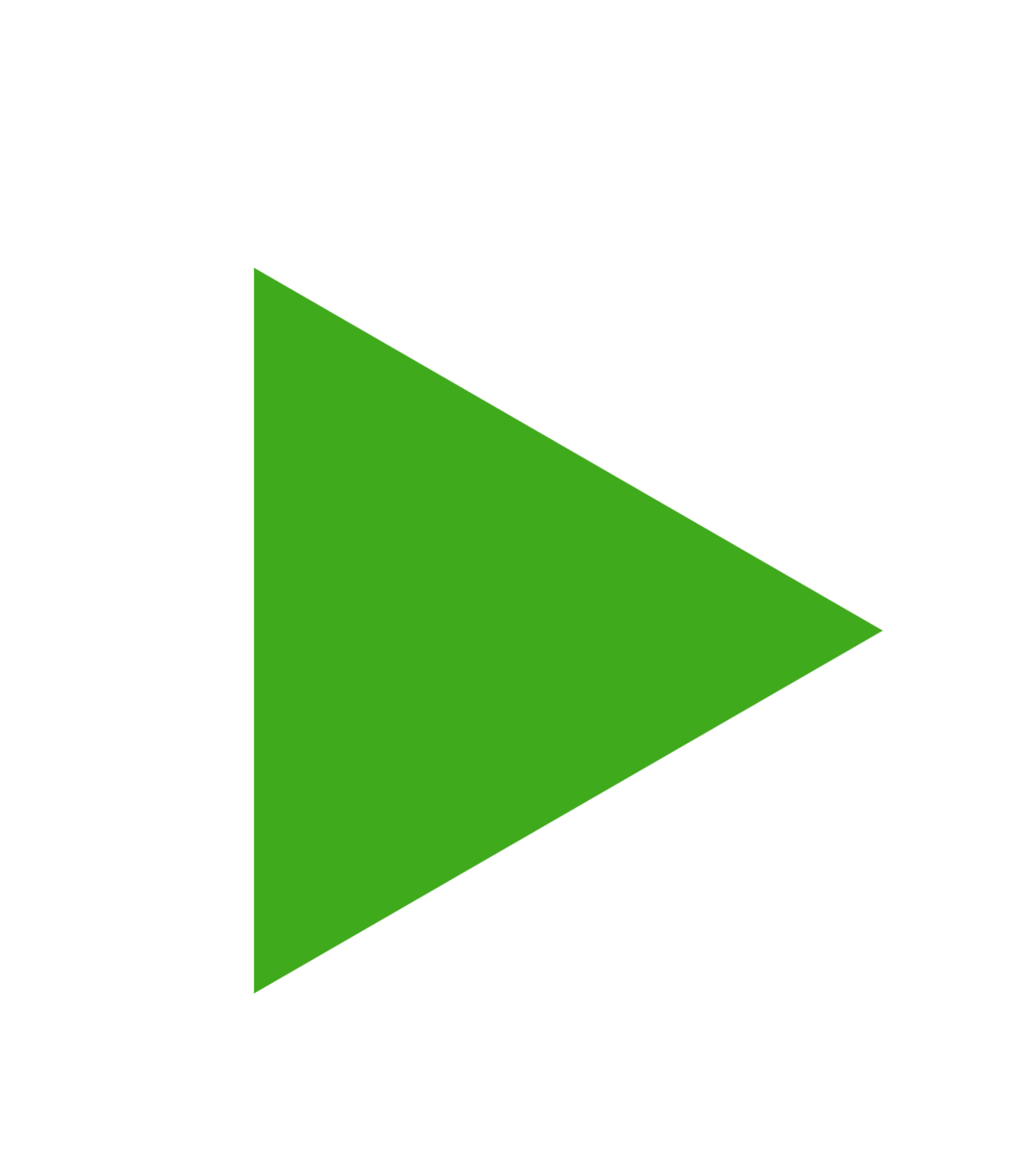 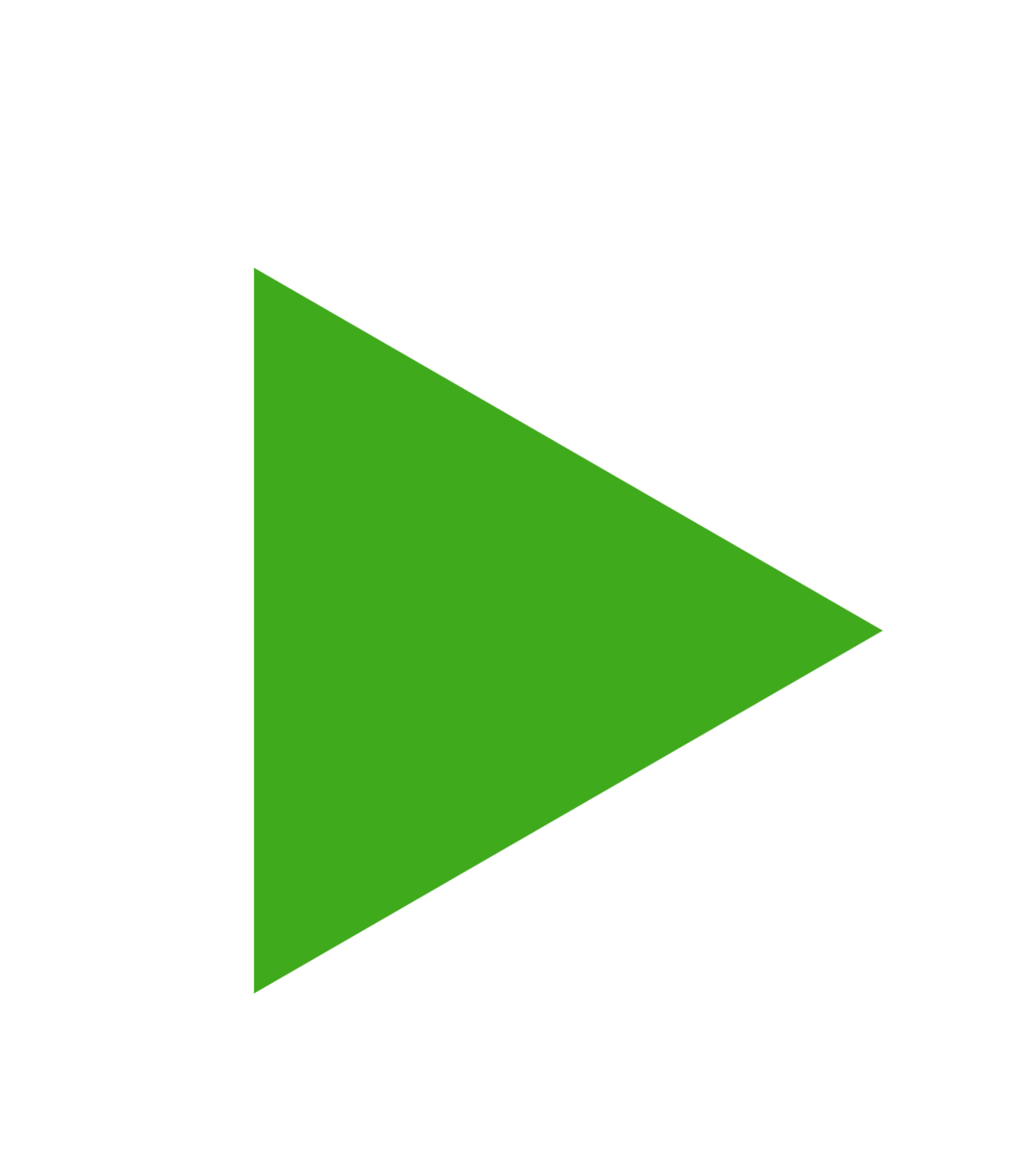 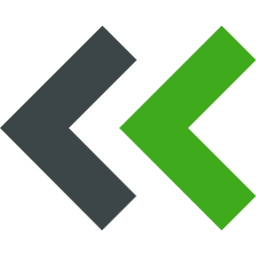 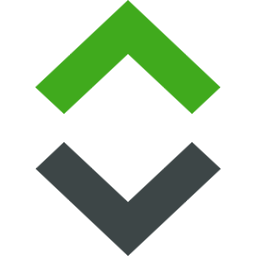 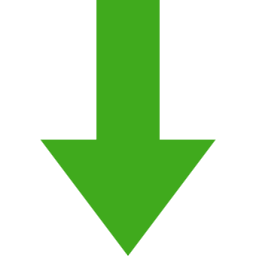 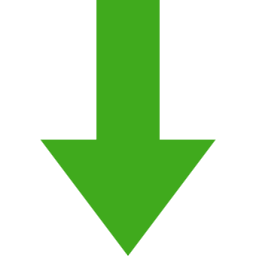 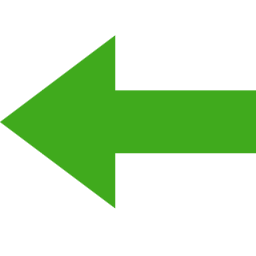 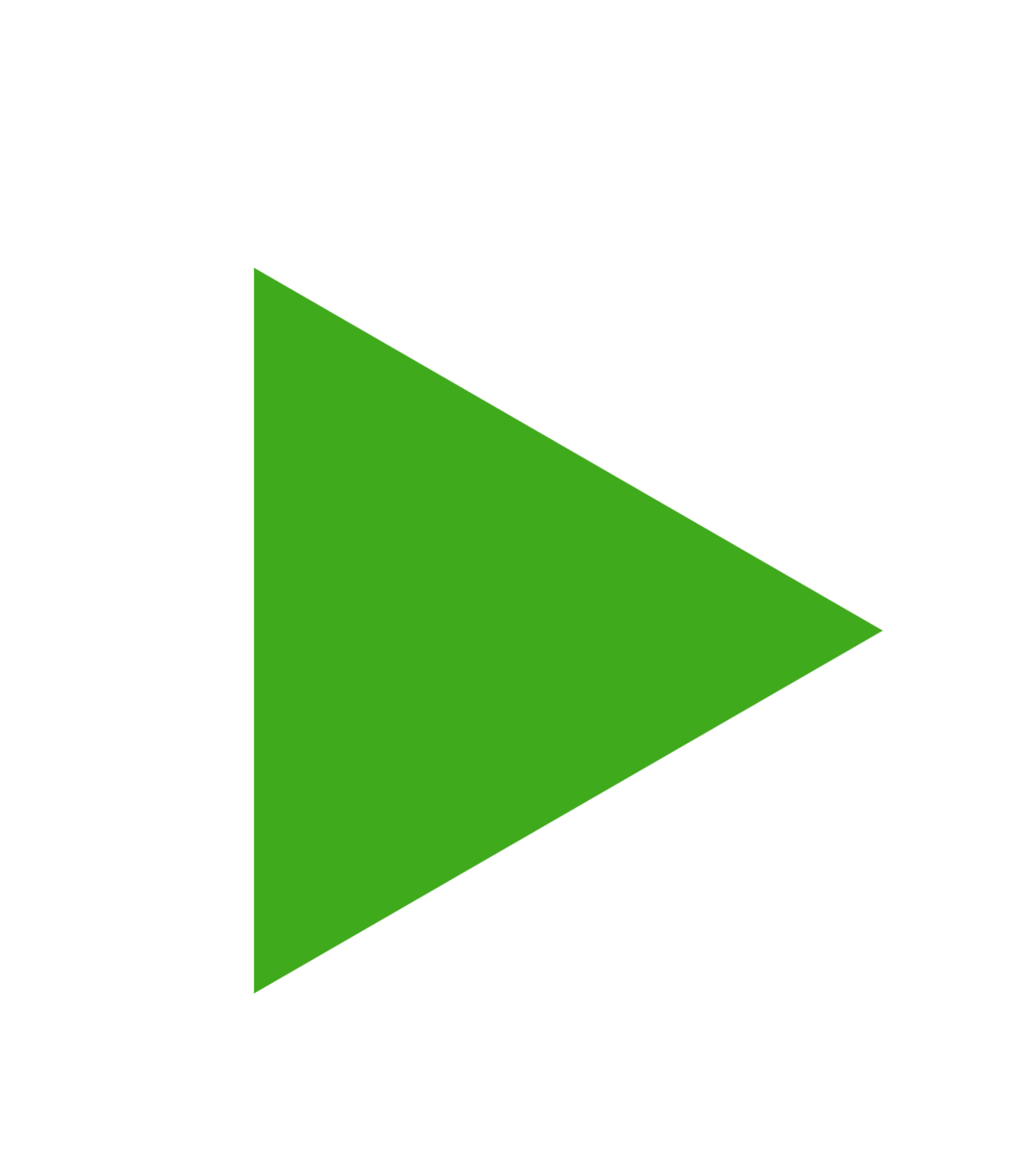 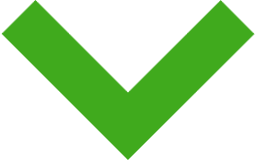 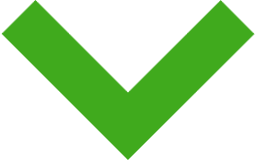 Ptc icons
Office
Document Check
Paper,Document
Papers,Documents
Copy,Duplicate
Folder, Content Management
Active, Check, Checkmark, OK
Check, Checkmark, Requirements Mngmnt, Grant Access
3D Doc
Clipboard
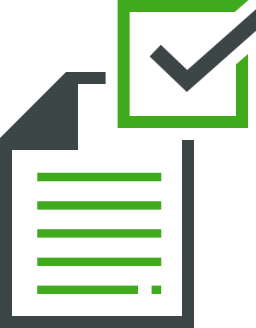 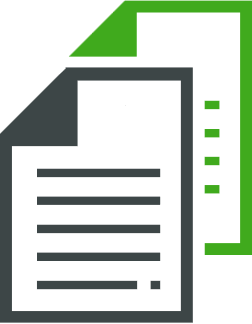 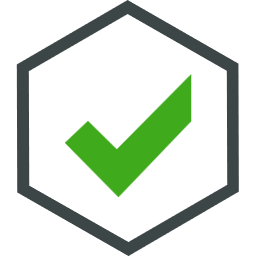 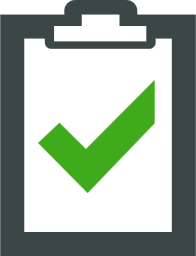 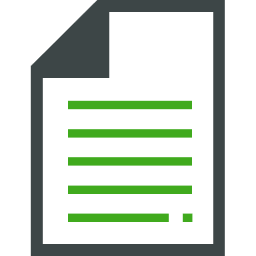 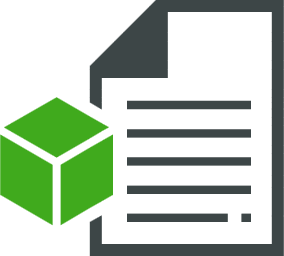 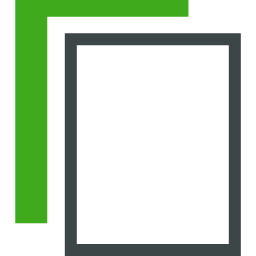 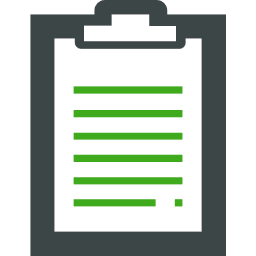 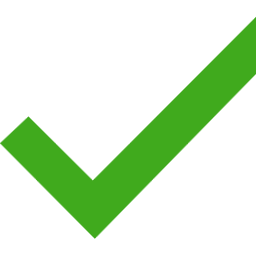 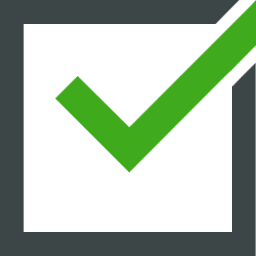 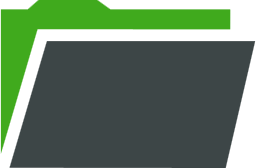 Create, Draw, Pencil, To Do, Pen, Edit
Innovation creativity
Event
Calendar
Plan
Email
Send
Inbox
Assign
Backspace
Label
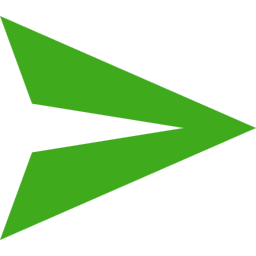 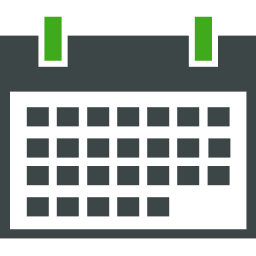 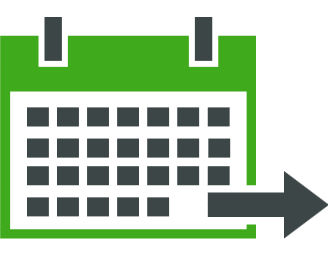 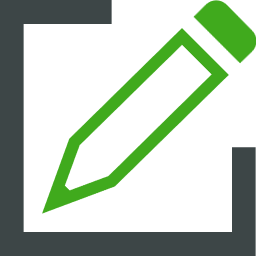 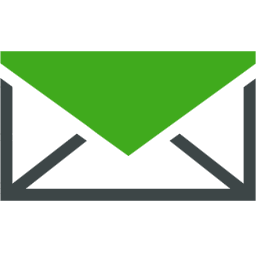 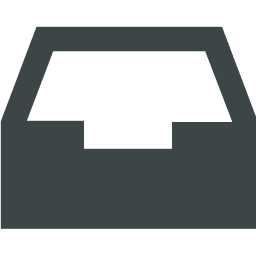 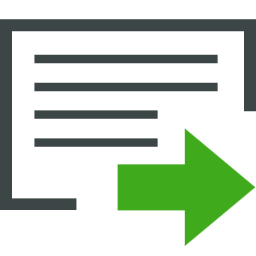 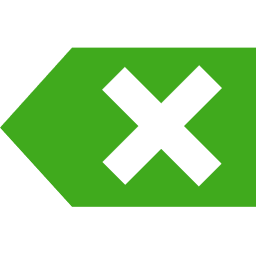 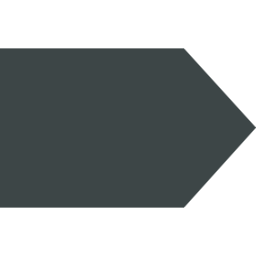 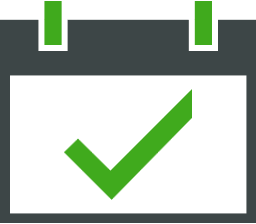 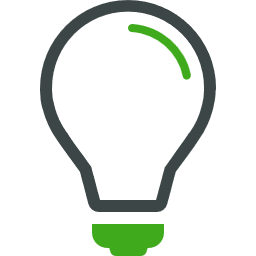 Attach,  Paperclip
Lightbulb, Innovative, Gear
Quote
Shield
Report
Unarchive
Archive
Reorder, Bind
Gallery
Reorder
Badge
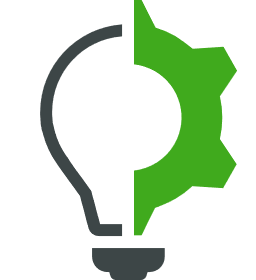 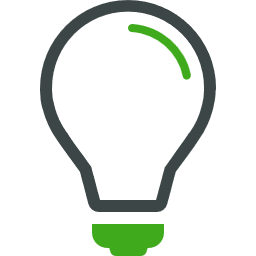 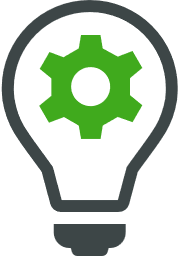 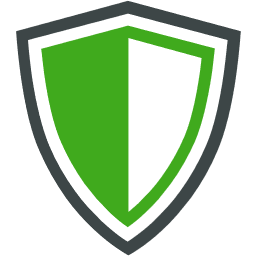 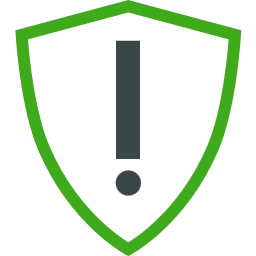 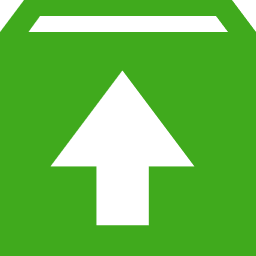 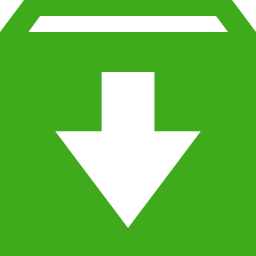 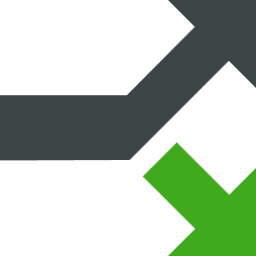 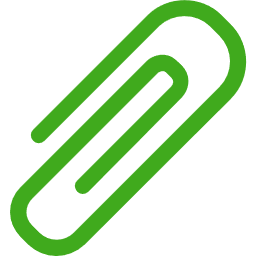 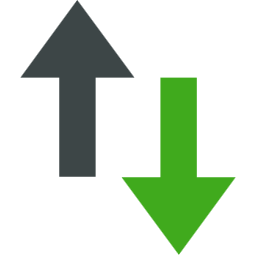 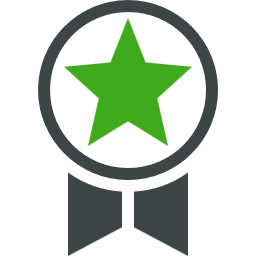 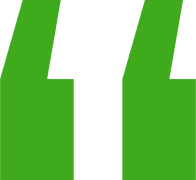 List, To Do,Agenda
Project Briefcase
Bookmark
Trophy
Disclosure
Talk Bubble, Chat, Comment
Erase
Key
Edit, Pencil, Pen
Architecture
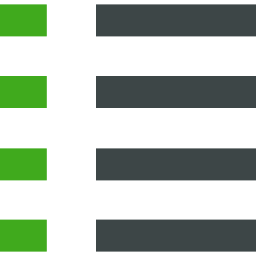 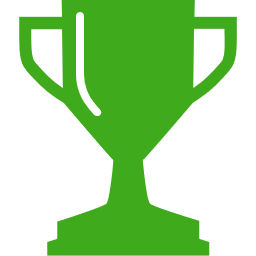 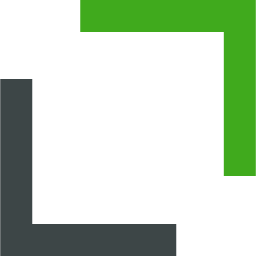 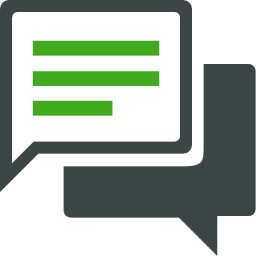 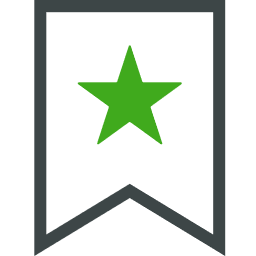 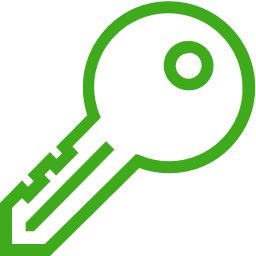 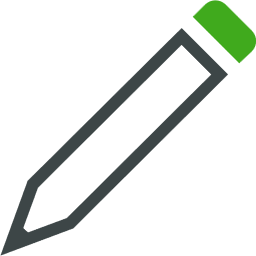 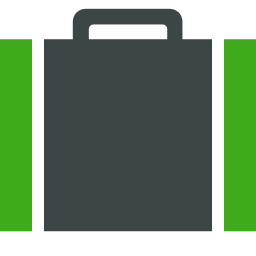 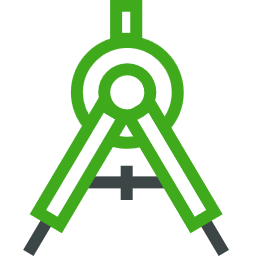 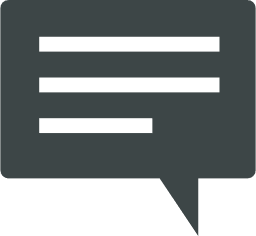 [Speaker Notes: Innovative
Envelope]
PTC Icons
Education & People Team (HR)
Review
Lifelong learning
Backpack
Medical
First-aid
Star
Heart, Favorite
Home
Graduation Cap
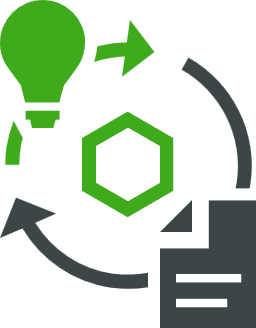 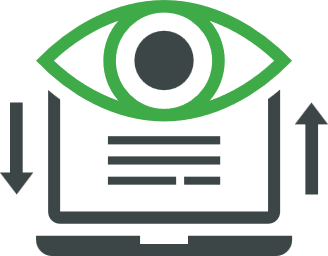 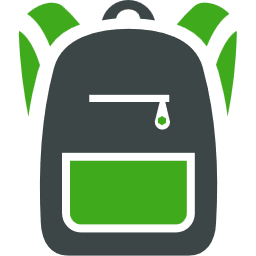 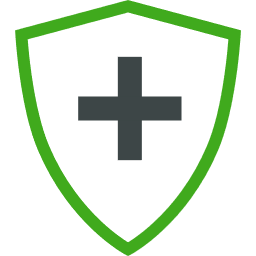 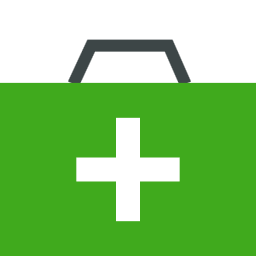 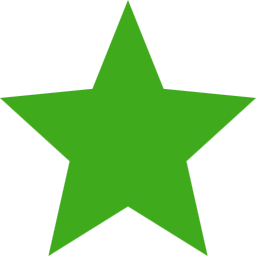 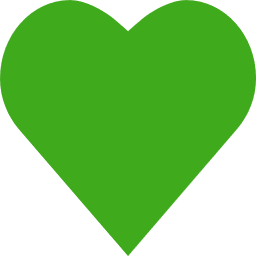 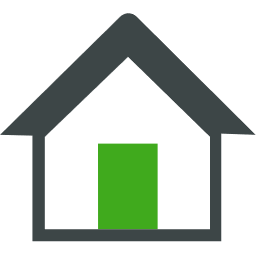 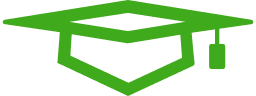 Celebration
Cutlery,  Social
Cocktail
Wine
Coffee Cup, Break
Drink
Fries
Hamburger
Headphones
Dumbbells
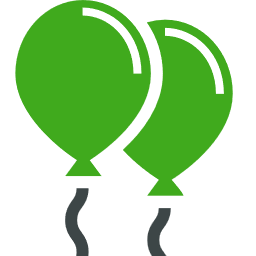 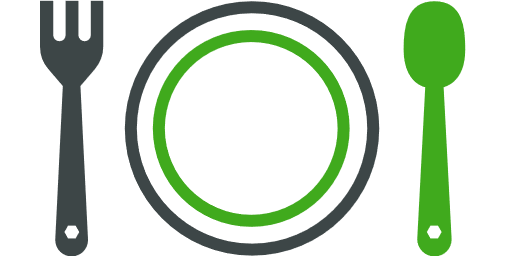 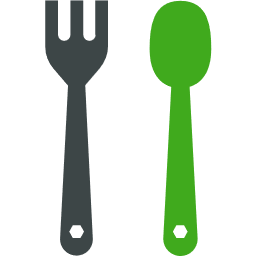 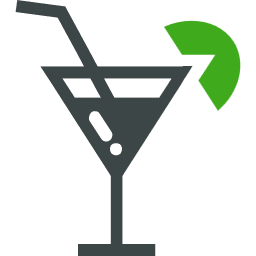 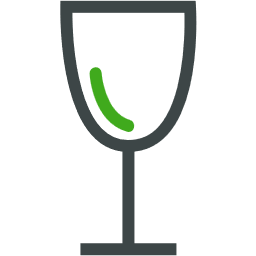 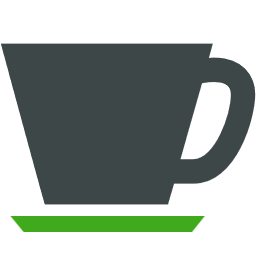 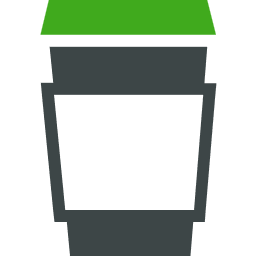 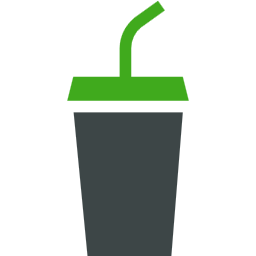 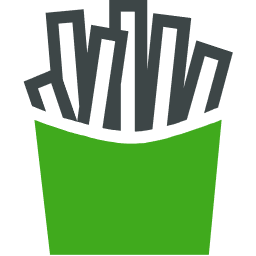 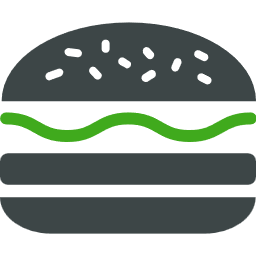 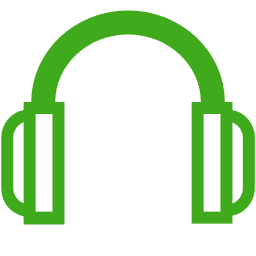 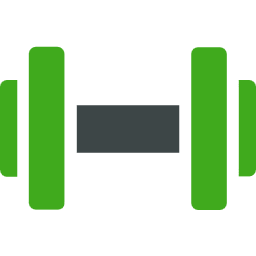 Social Responsibility
Hand, Pay
Benefits
Gift, Perks
Vacation
Volunteering
Work Life Balance
Crystal Ball
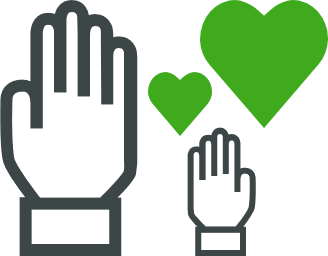 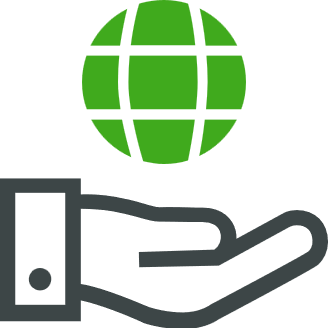 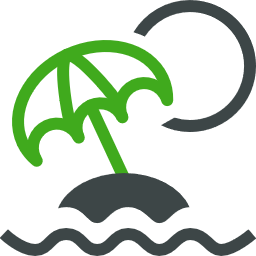 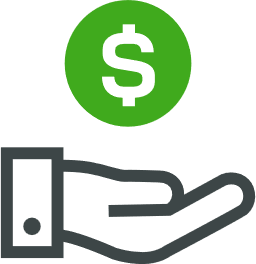 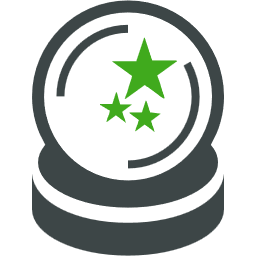 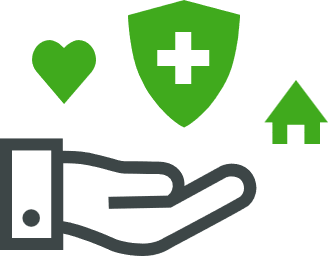 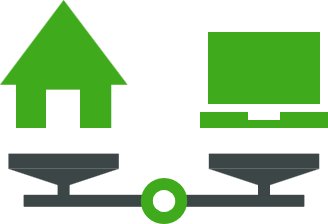 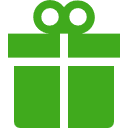 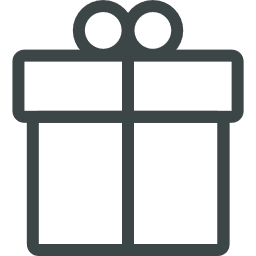 BOLDNESS & AGILITY
BRAINS, PASSION & FUN
PTC FOR ALL
EXCELLENCE & INNOVATION
CUSTOMER FIRST
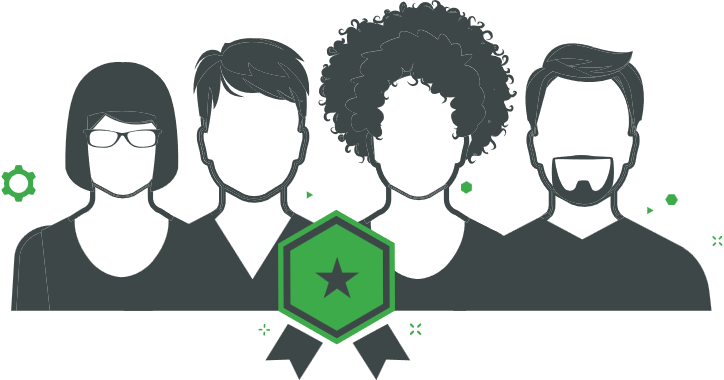 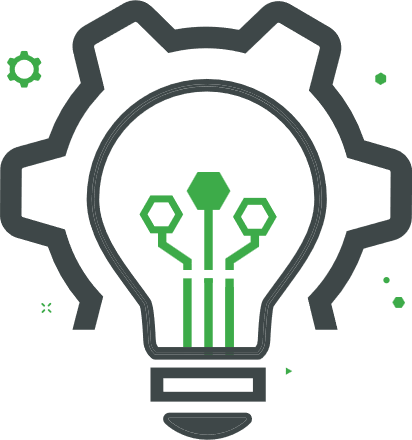 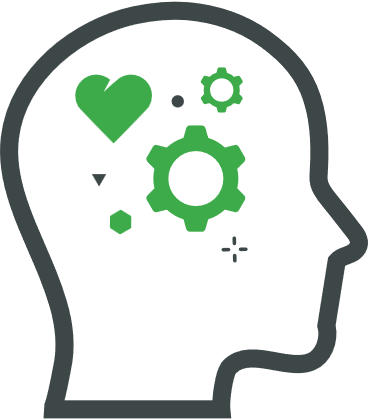 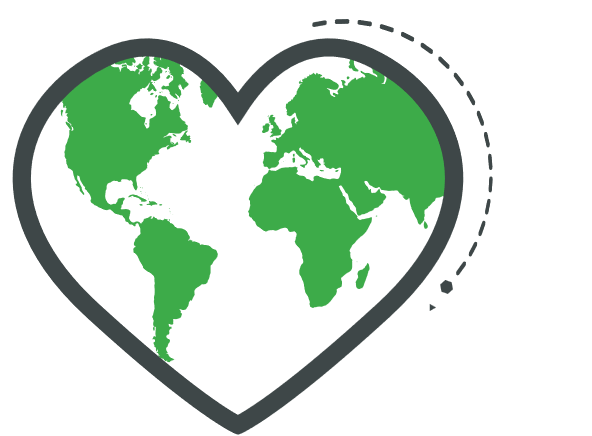 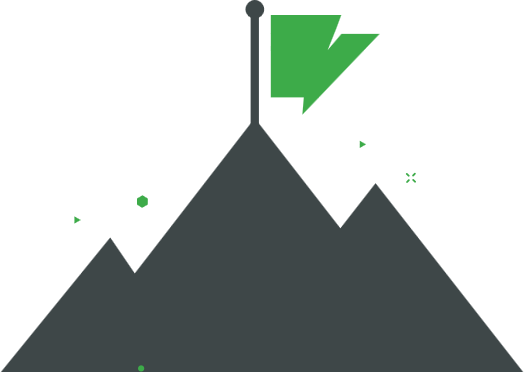 Campaign icons
PTC ICONS
Social Media
Share
Facebook
LinkedIn
Twitter
YouTube
Google+
Playlist
Poll
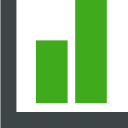 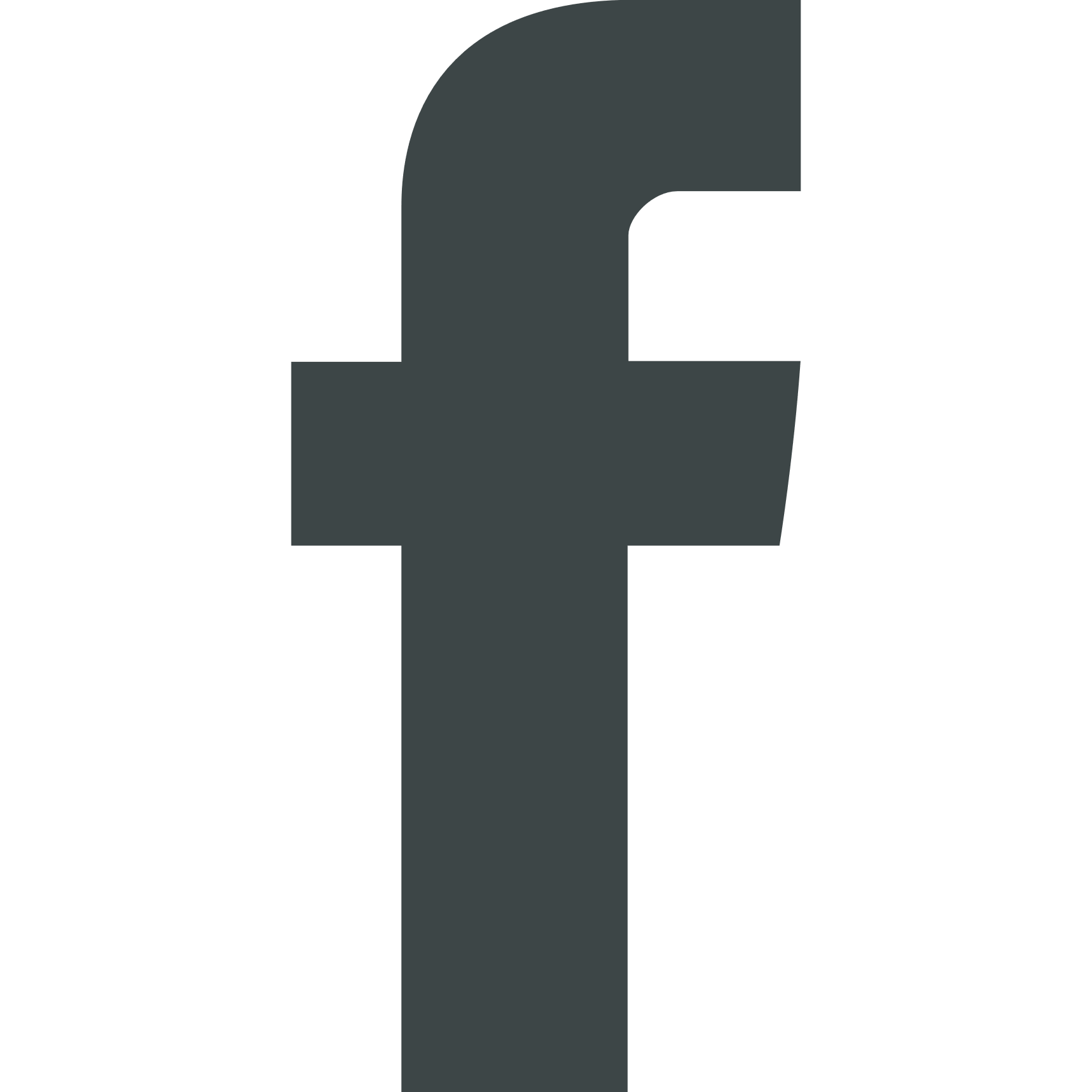 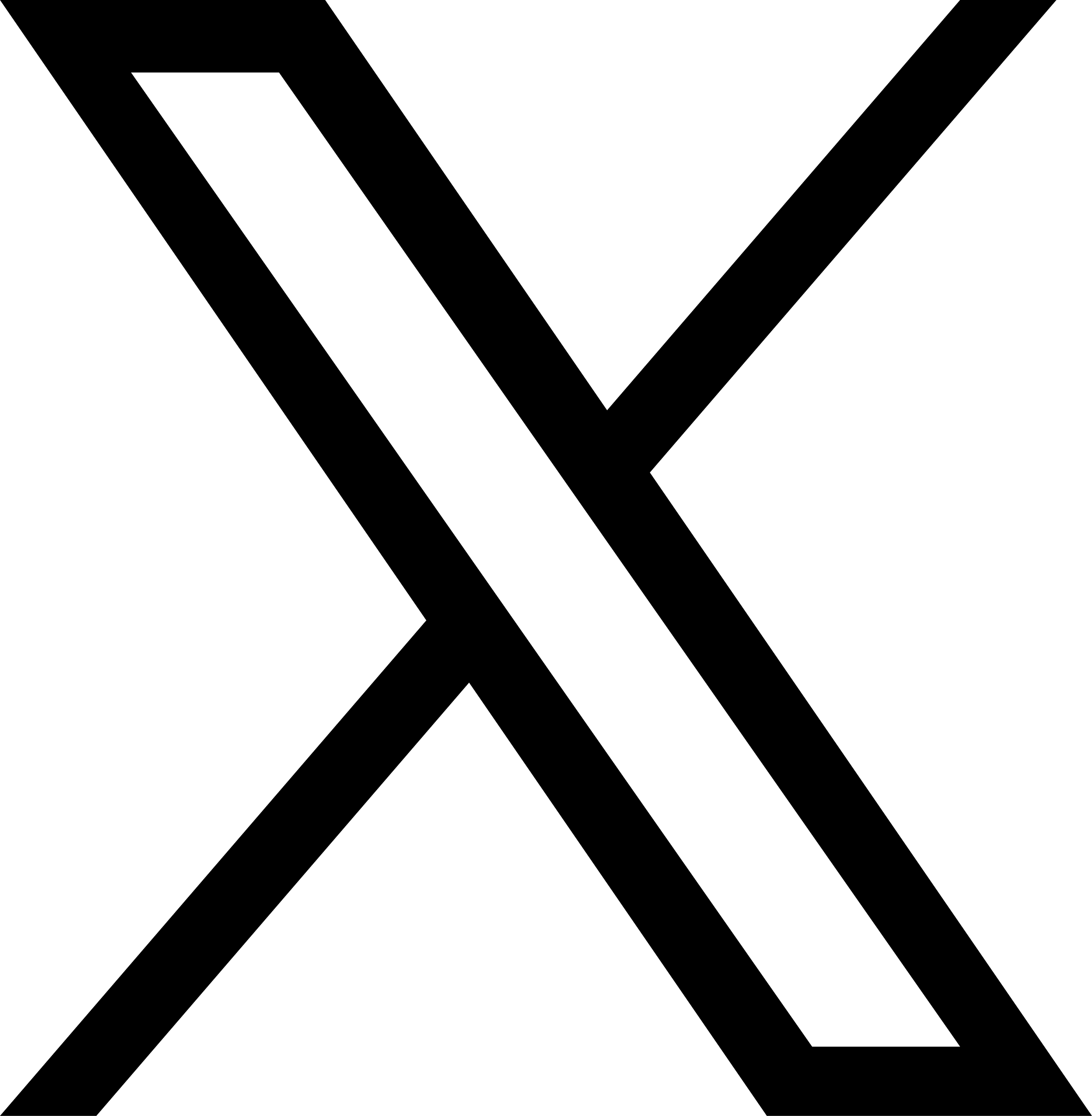 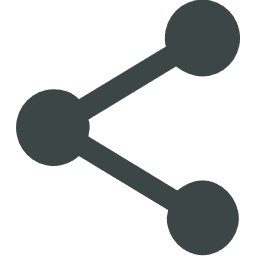 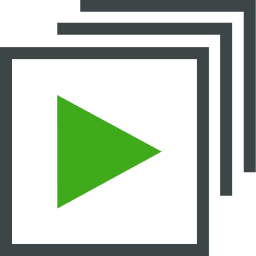 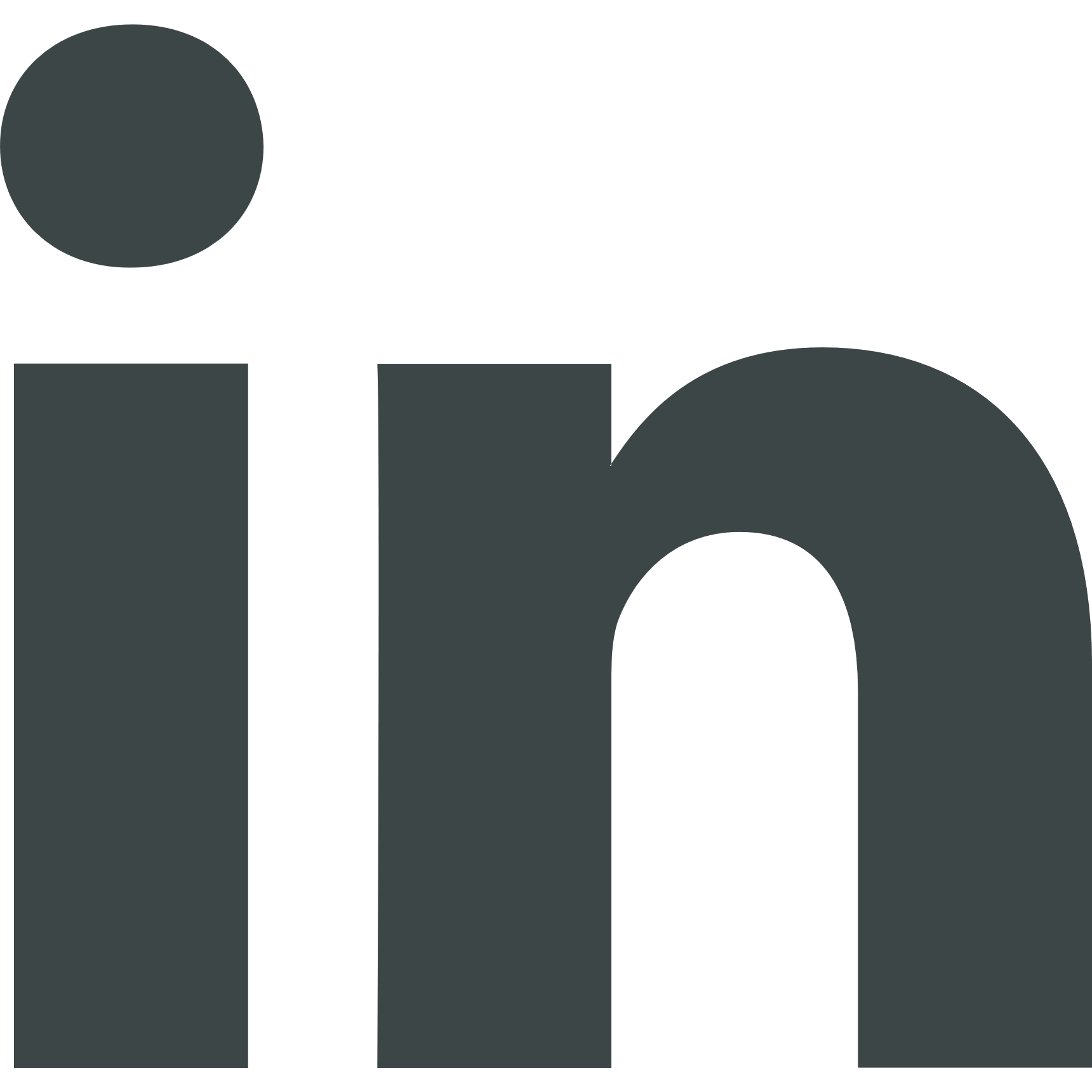 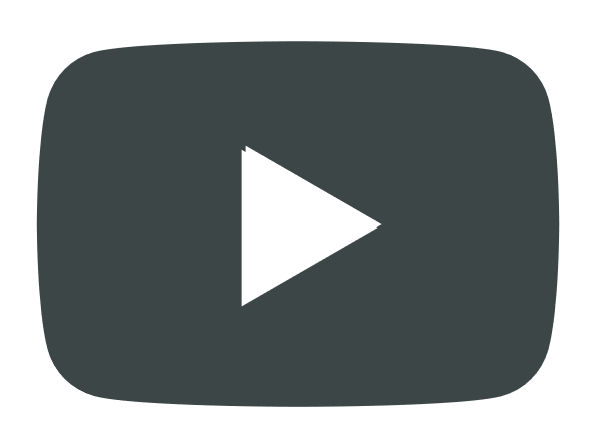 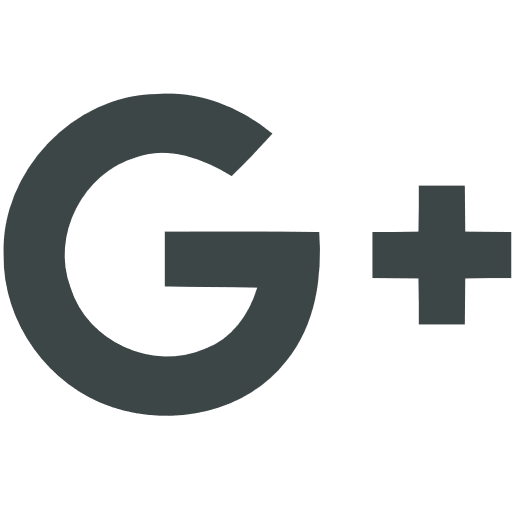 Media Play Buttons
Fast Forward
Rewind
Skip Right
Skip Left
Video, Play
Pause
Power Button
Stop
Speaker
Sound ON
Sound Off, Mute
Microphone
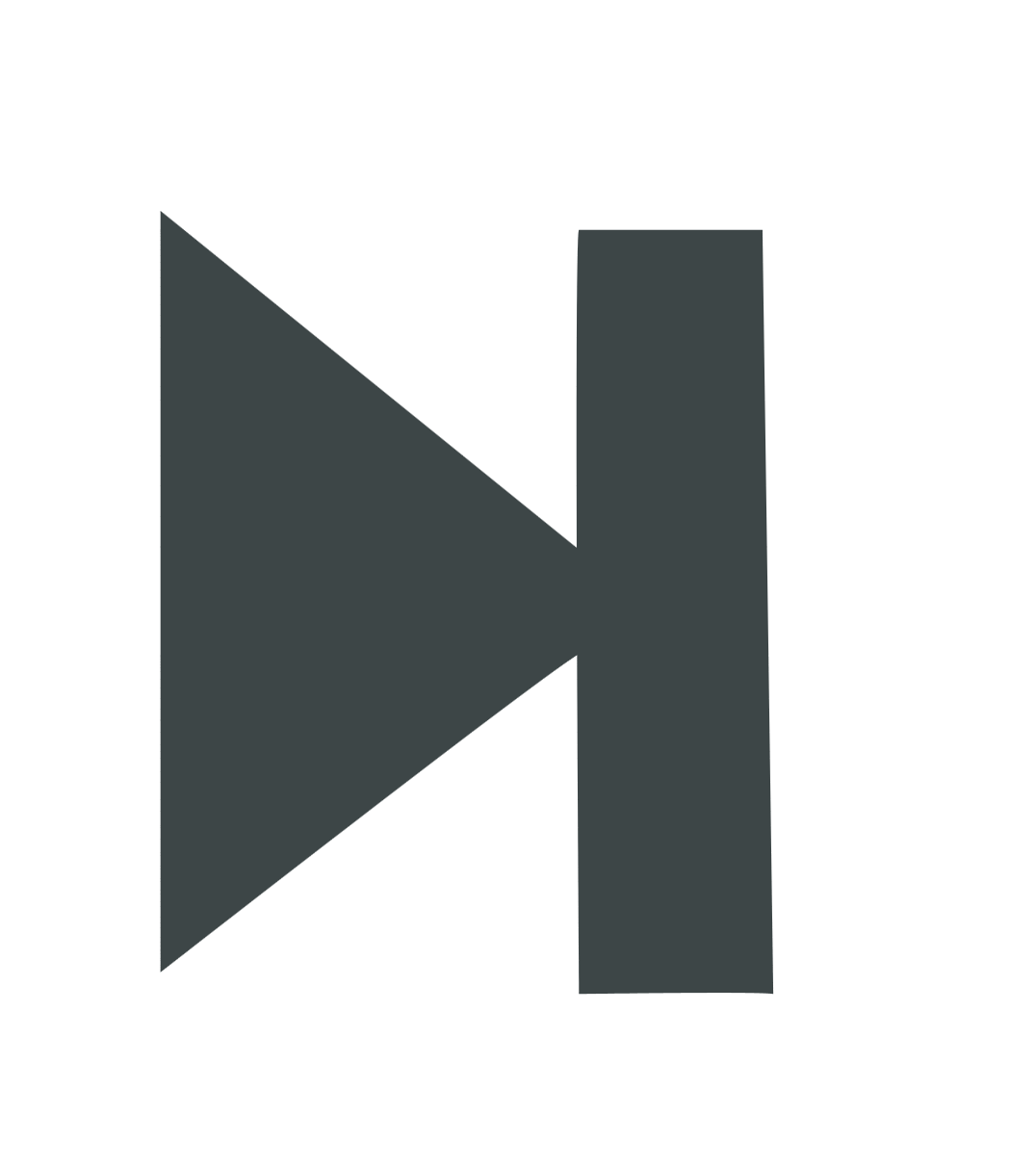 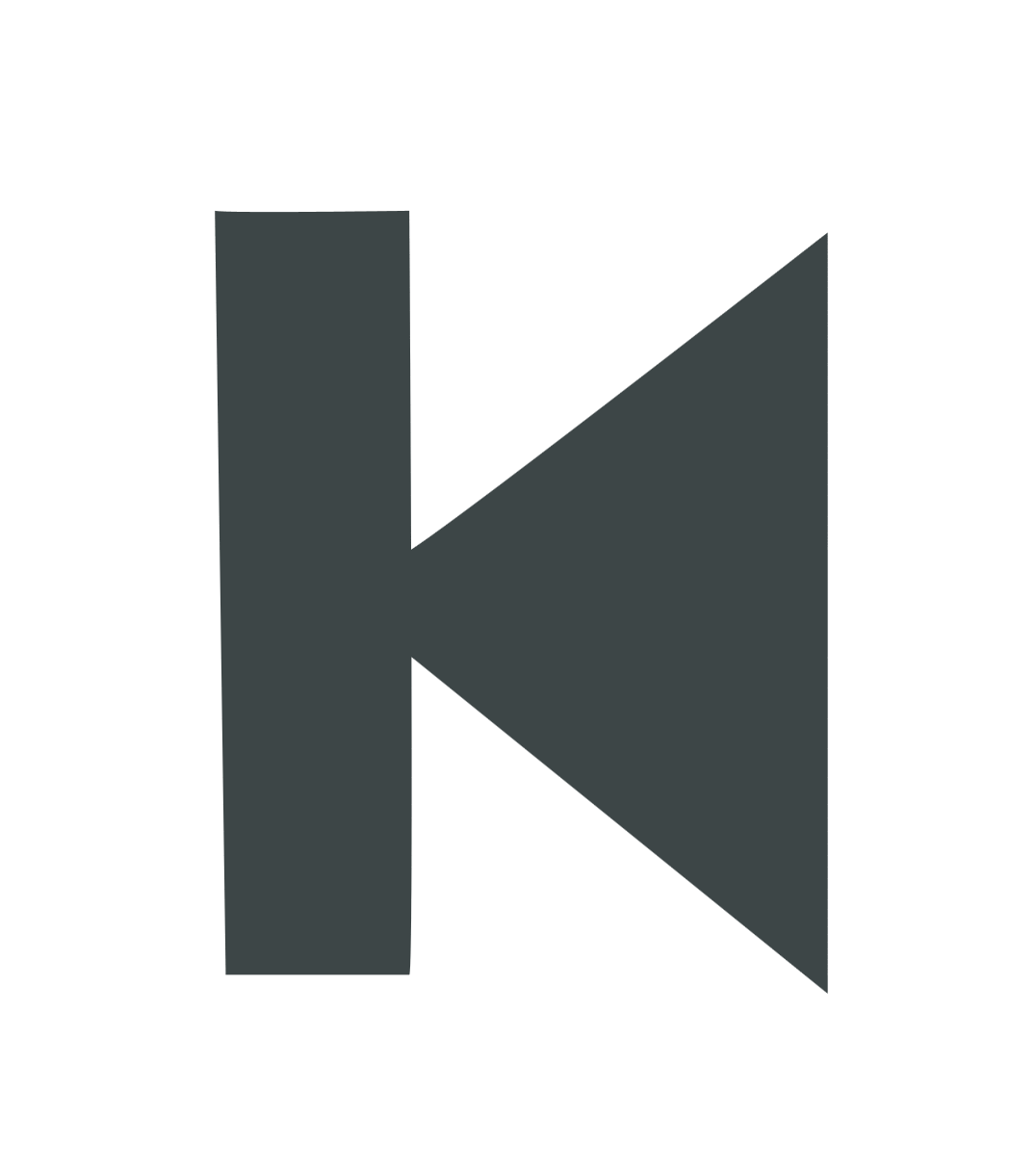 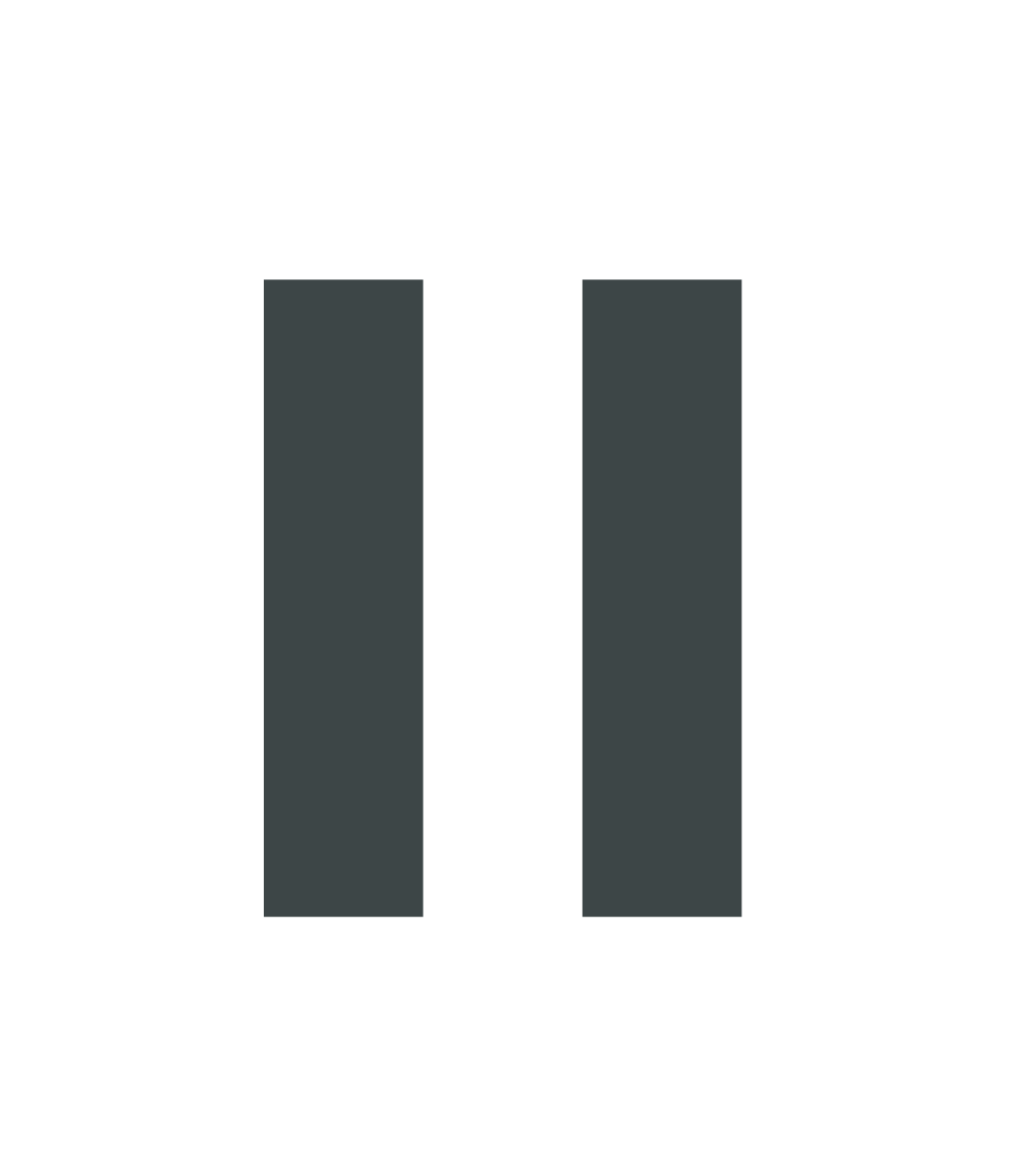 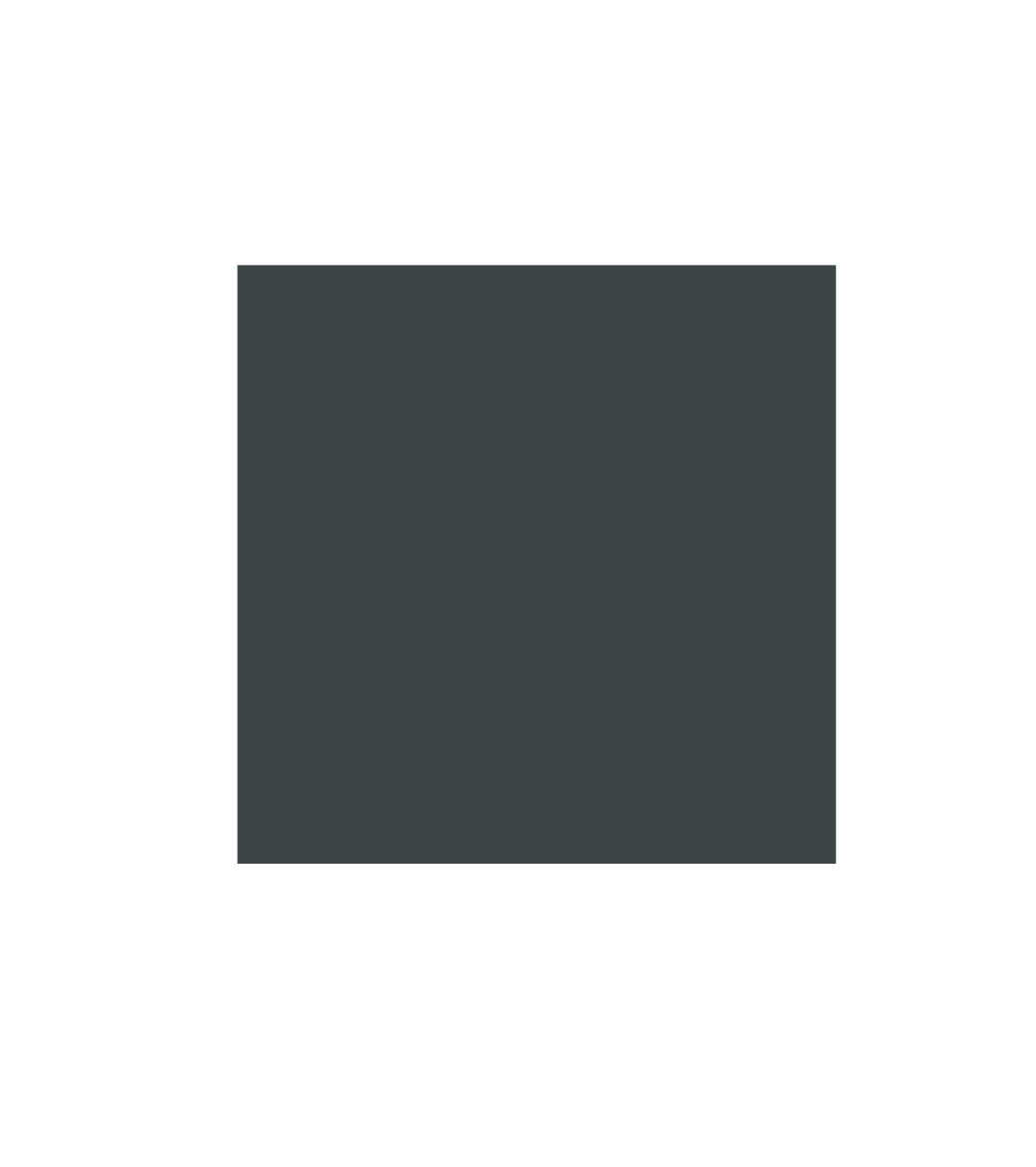 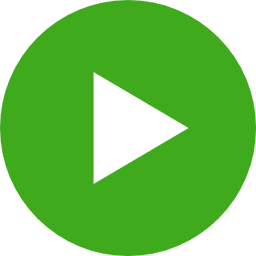 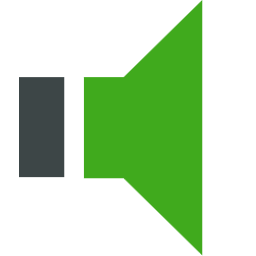 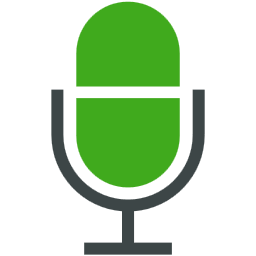 [Speaker Notes: Bar chart]